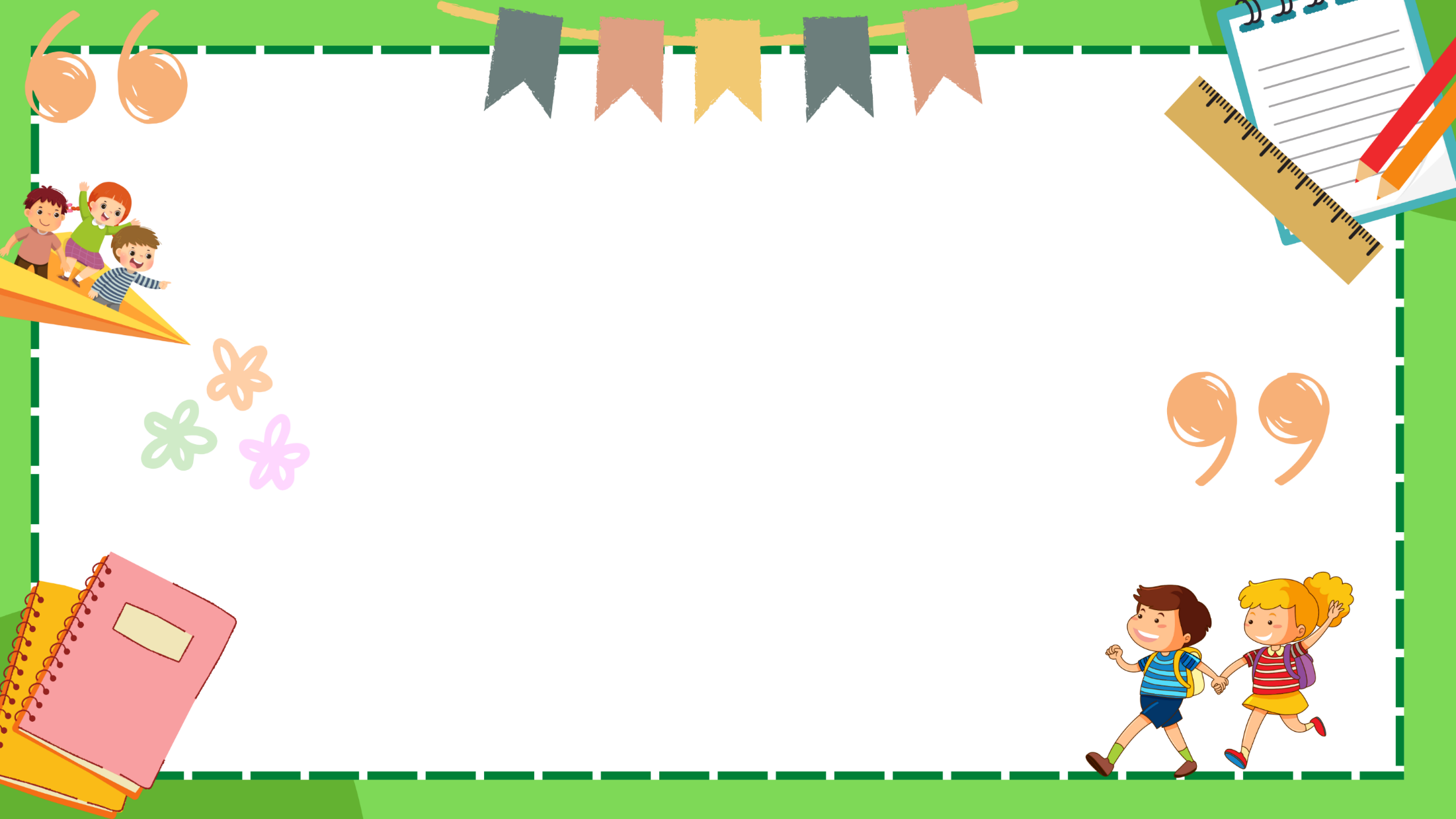 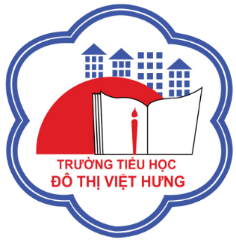 ỦY BAN NHÂN DÂN QUẬN LONG BIÊN
TRƯỜNG TIỂU HỌC ĐÔ THỊ VIỆT HƯNG
BÀI GIẢNG ĐIỆN TỬ
KHỐI 3
MÔN: TOÁN
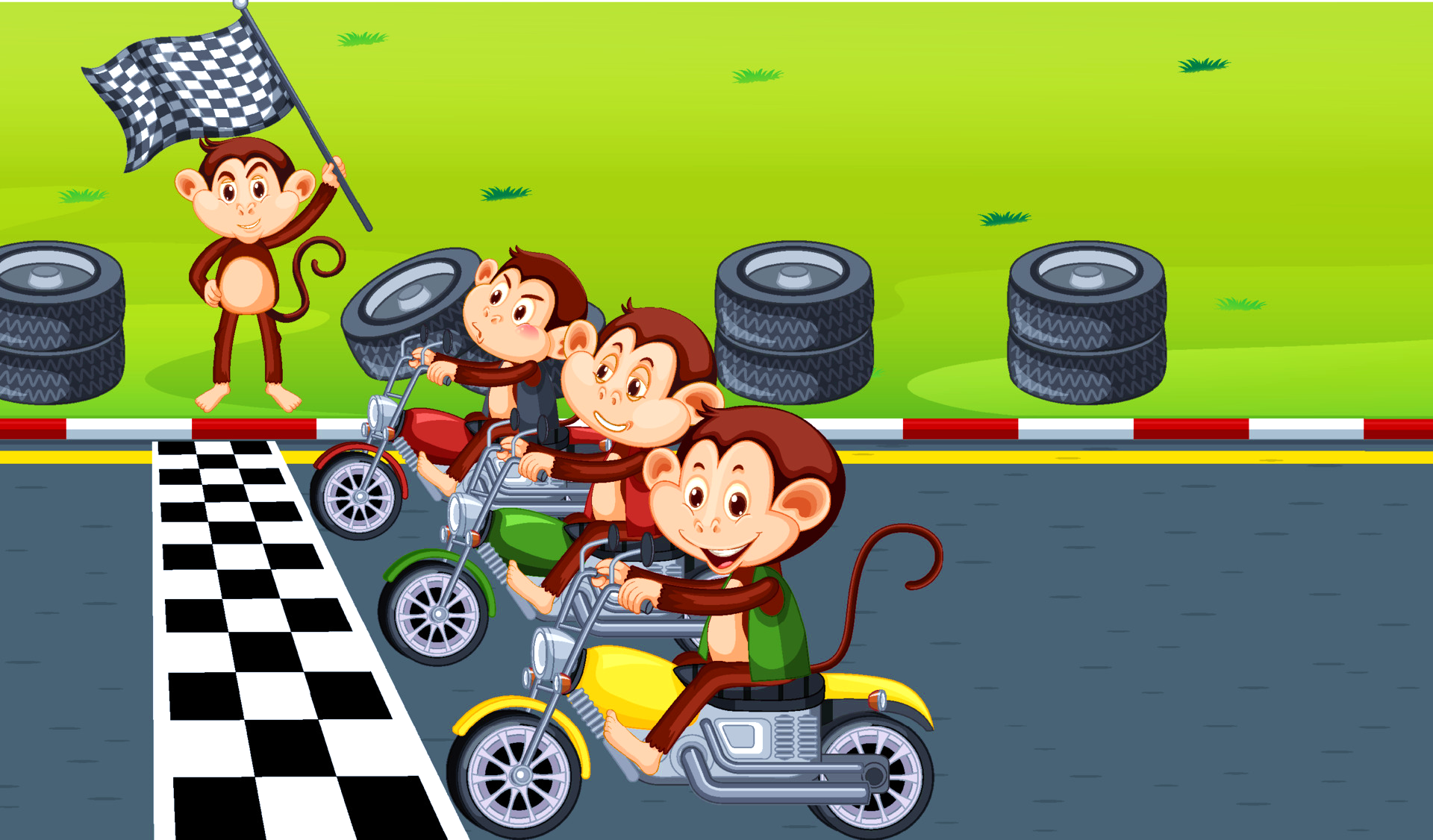 Toán
Nguyễn Thị Ái Quyên
XEM ĐỒNG HỒ
XEM ĐỒNG HỒ
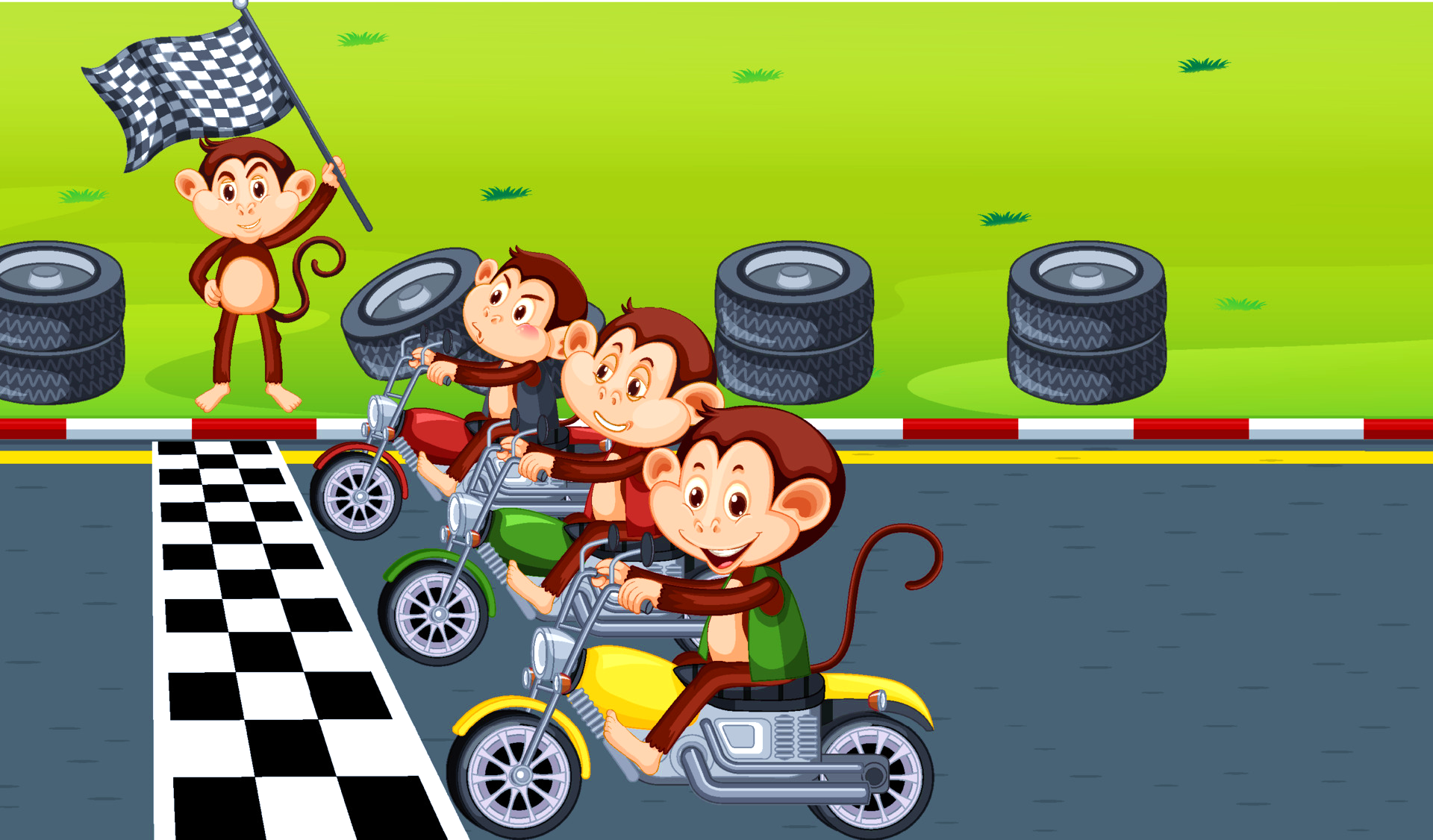 Toán
Bài 73: Tiết 2
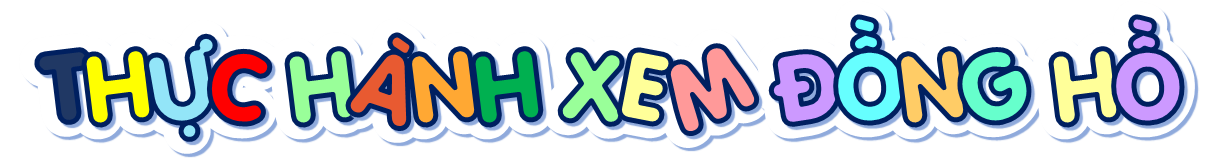 Nguyễn Thị Ái Quyên
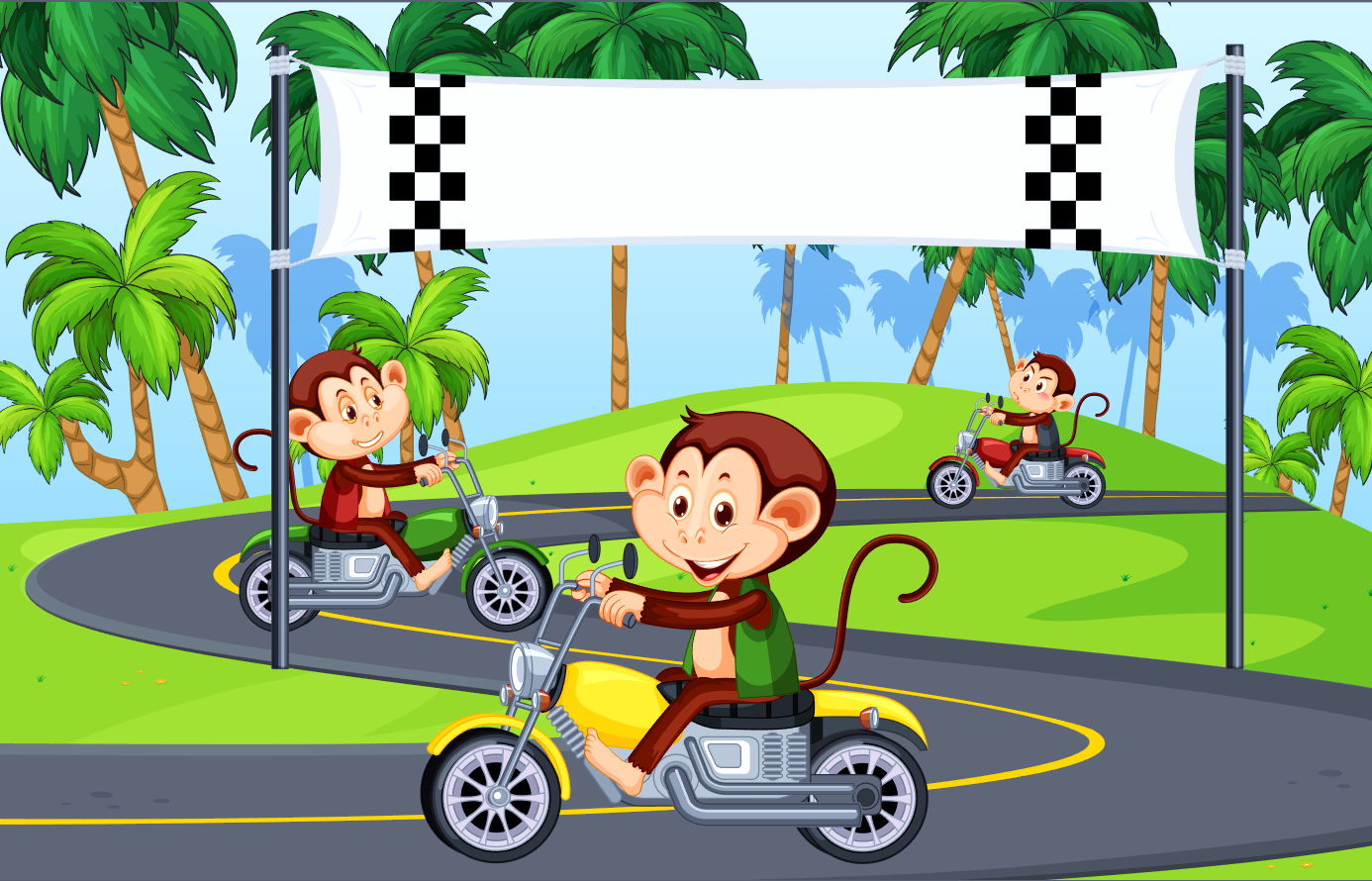 KHỞI ĐỘNG
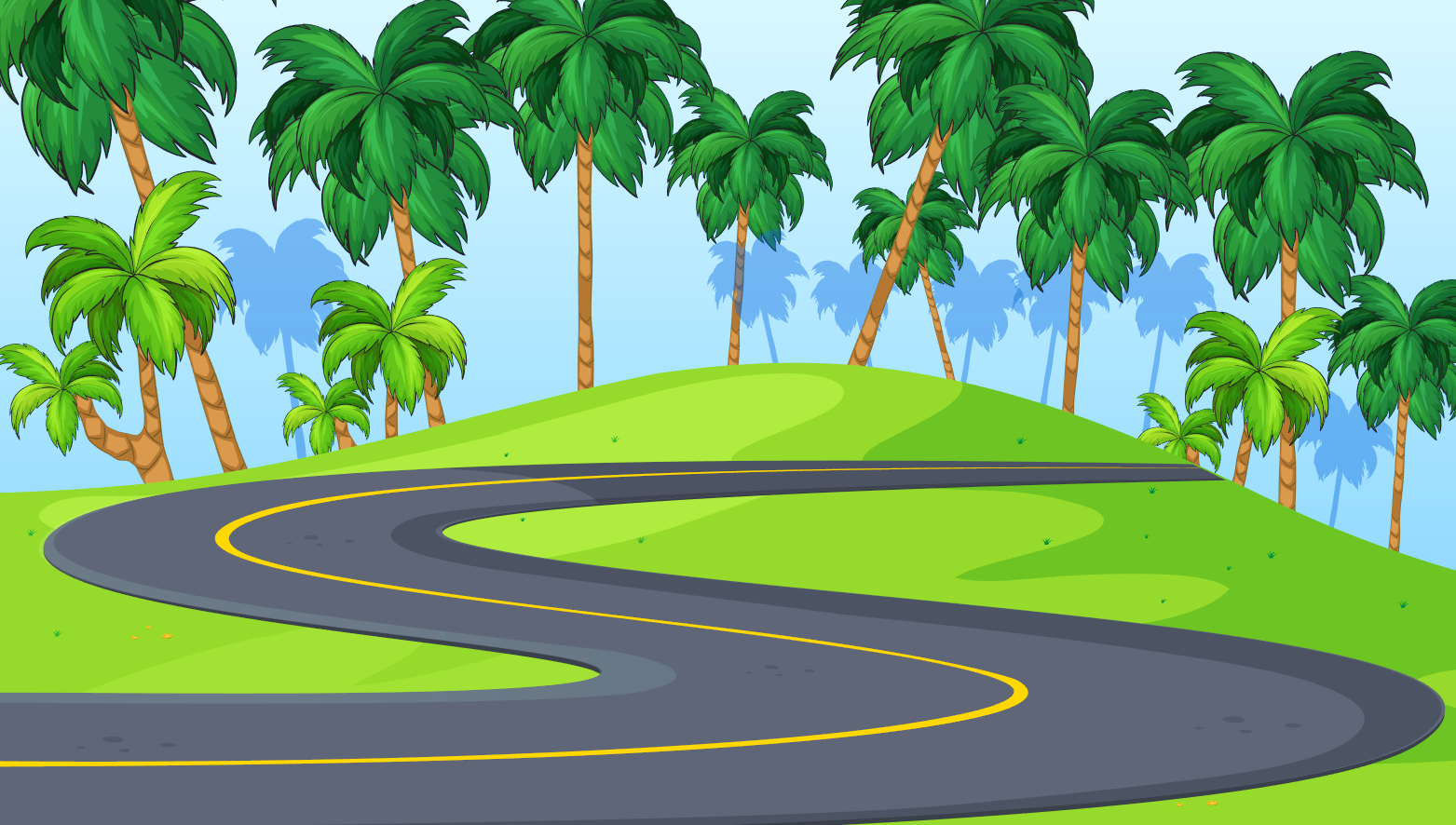 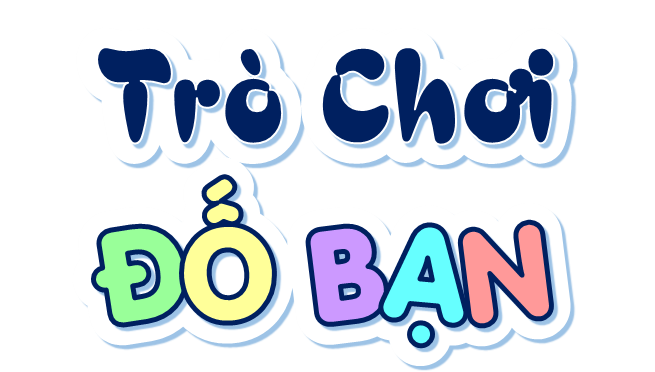 LUẬT CHƠI
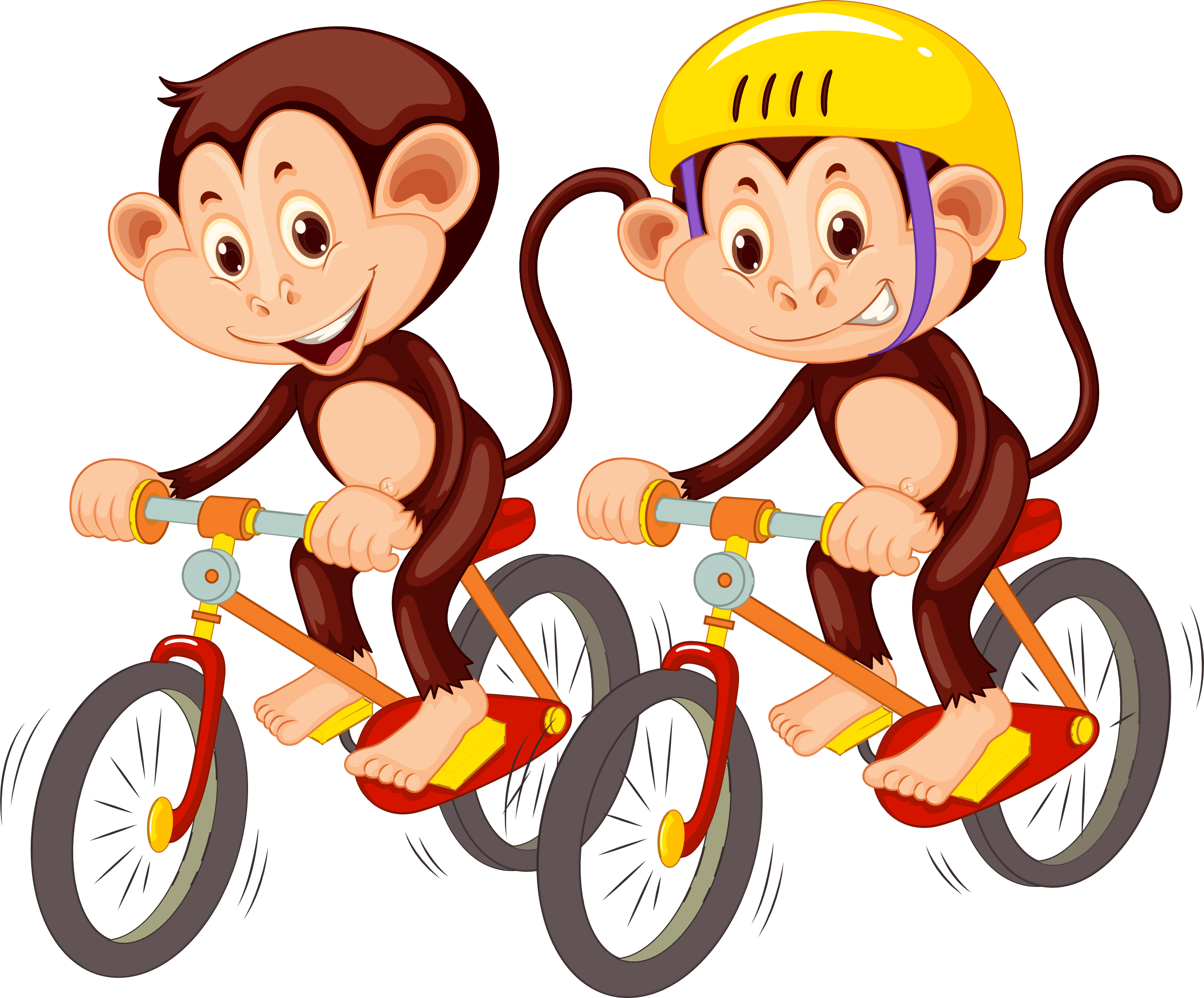 GV đưa đồng hồ 
(hoặc GV đọc giờ)
01
HS đọc giờ (hoặc HS xoay kim đồng hồ theo yêu cầu của GV)
02
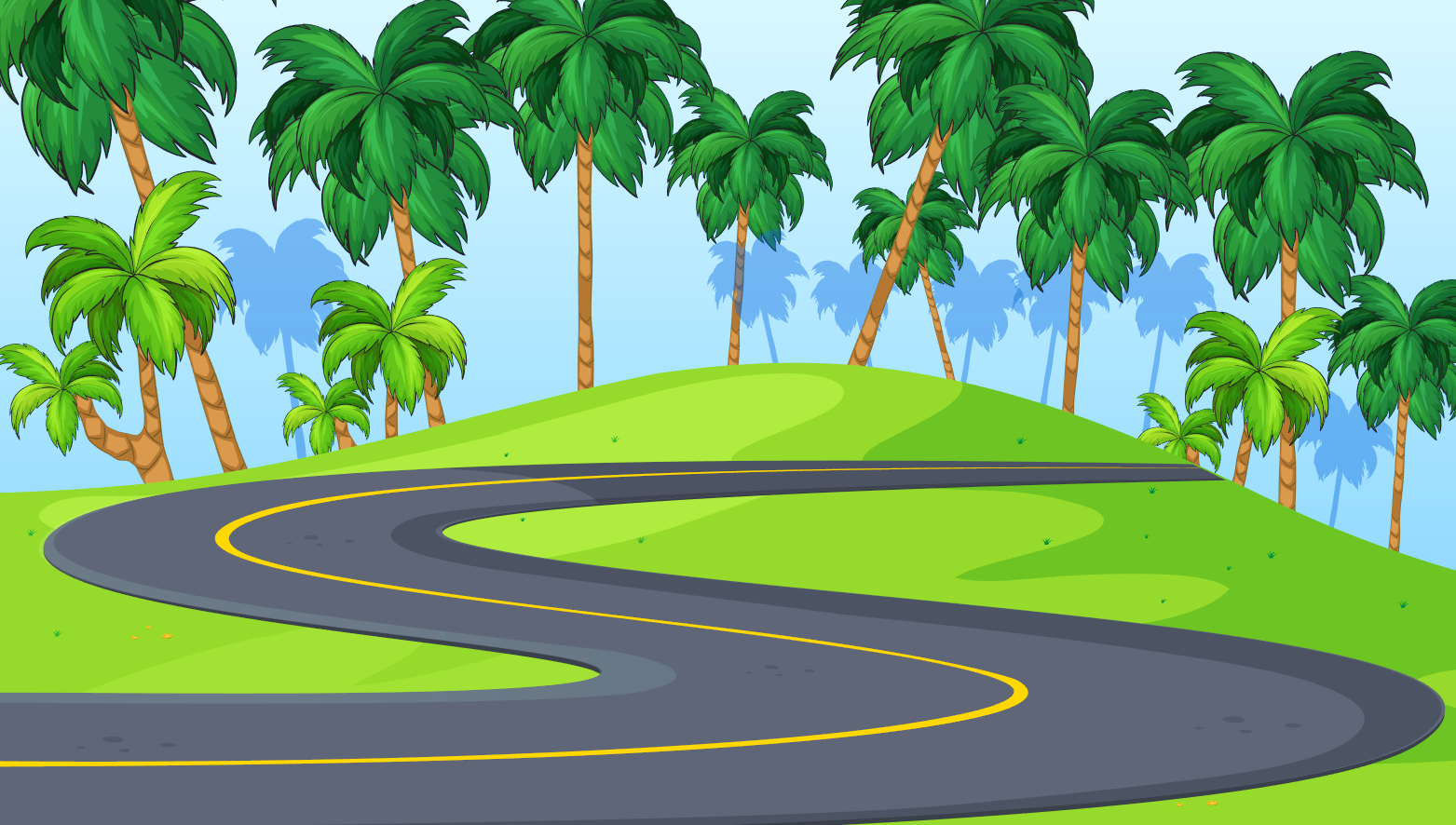 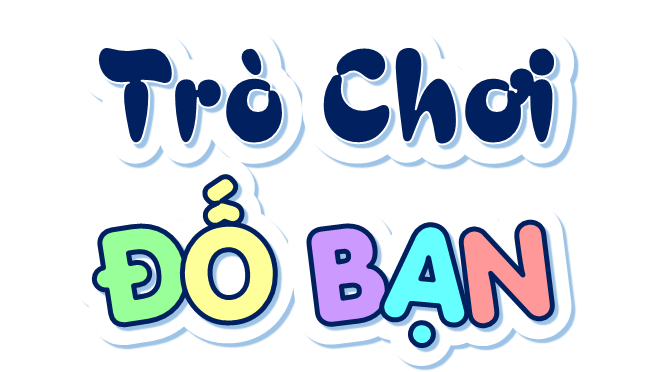 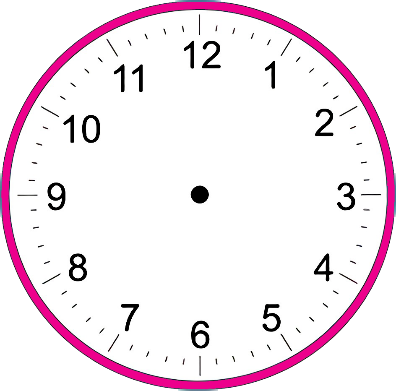 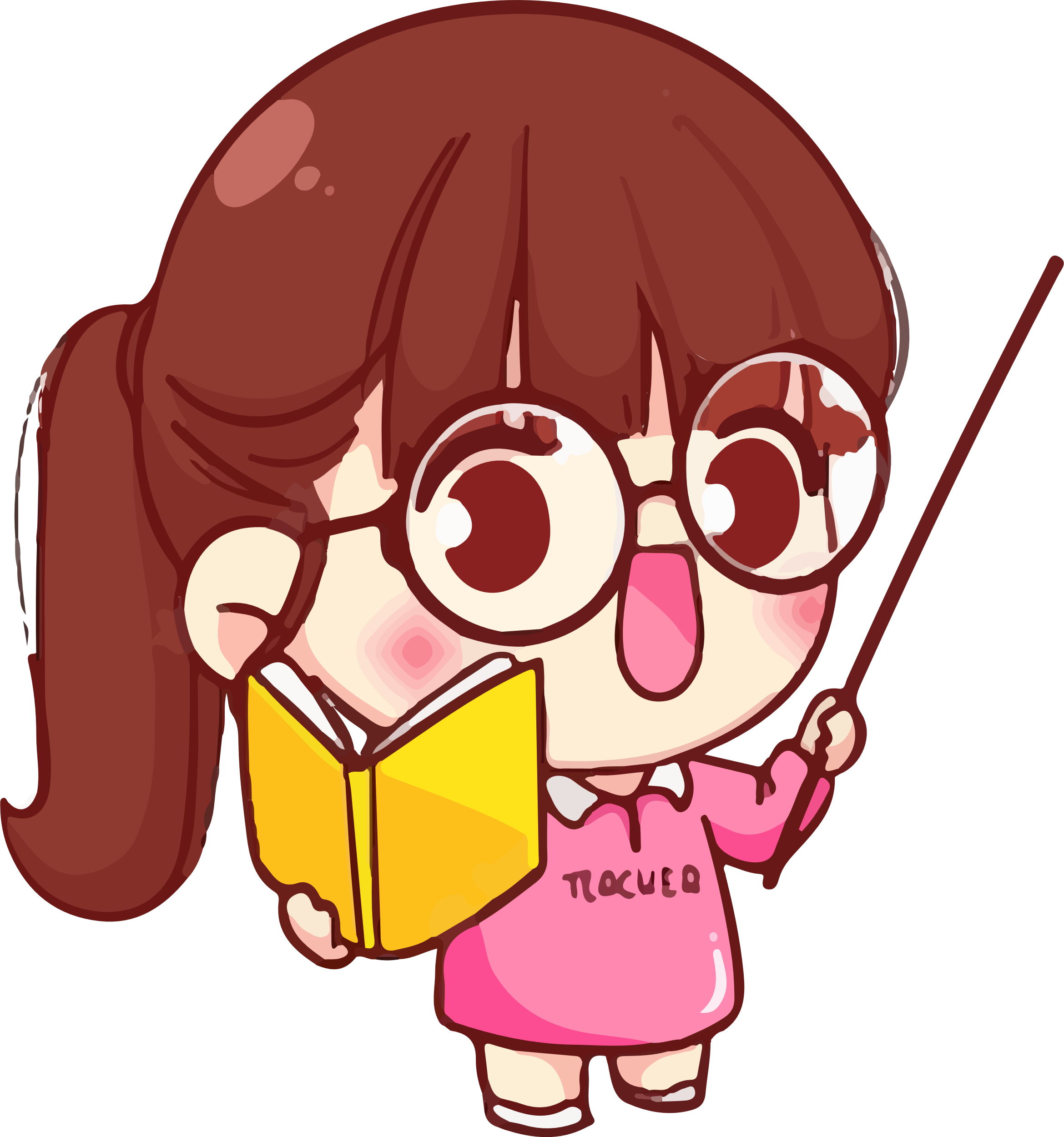 2 giờ 30 phút
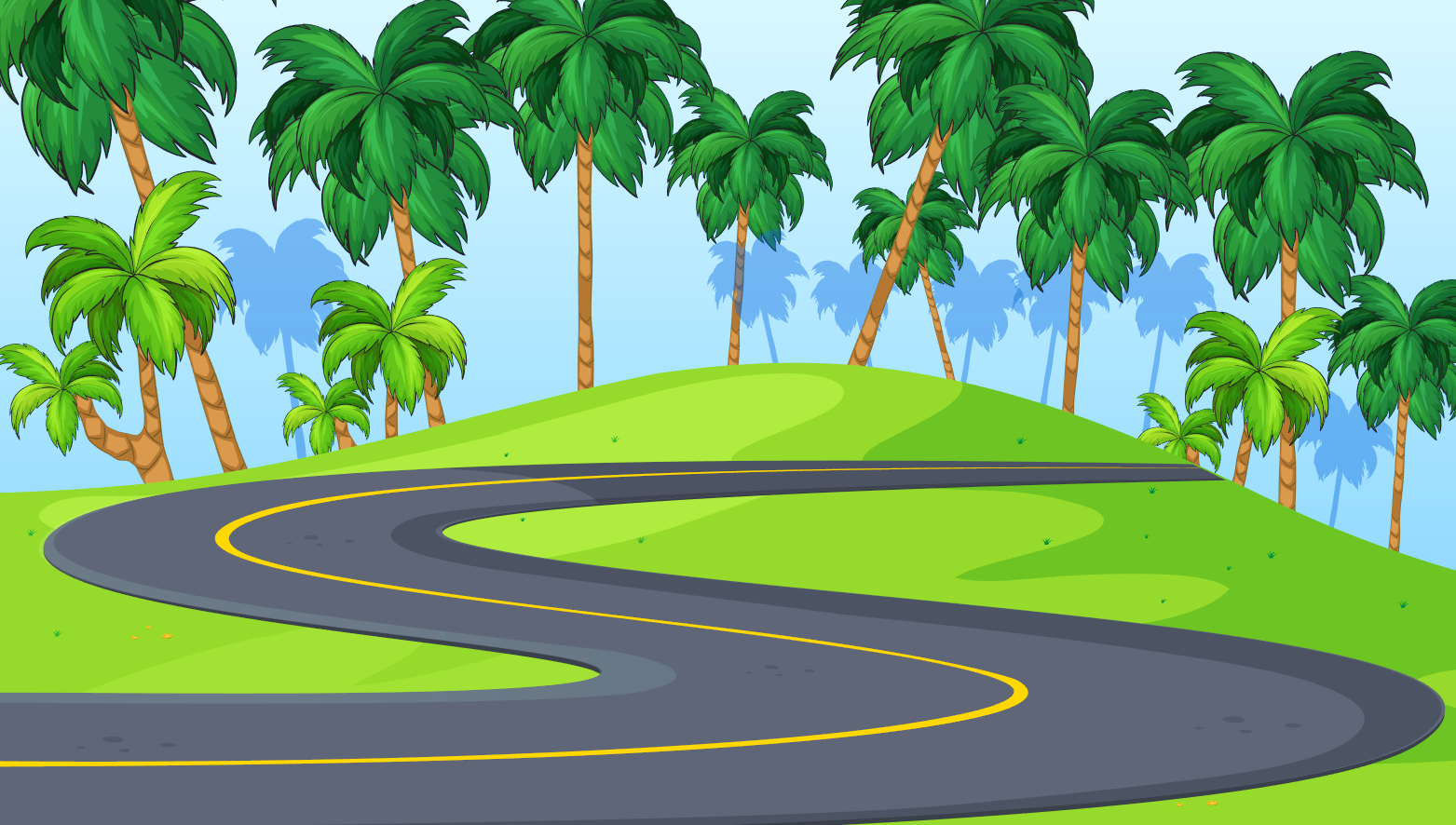 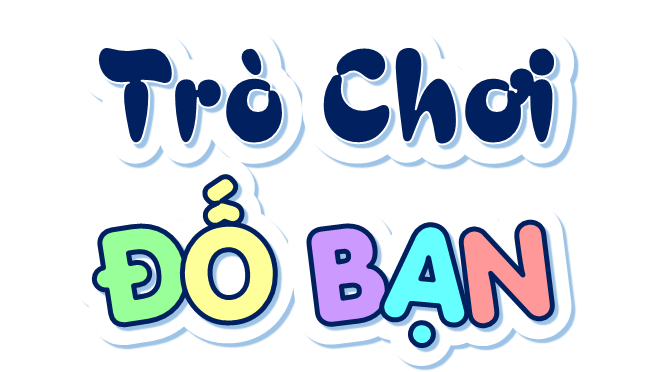 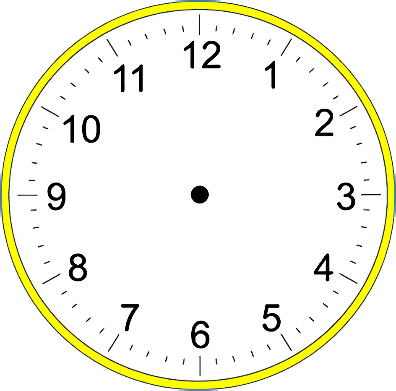 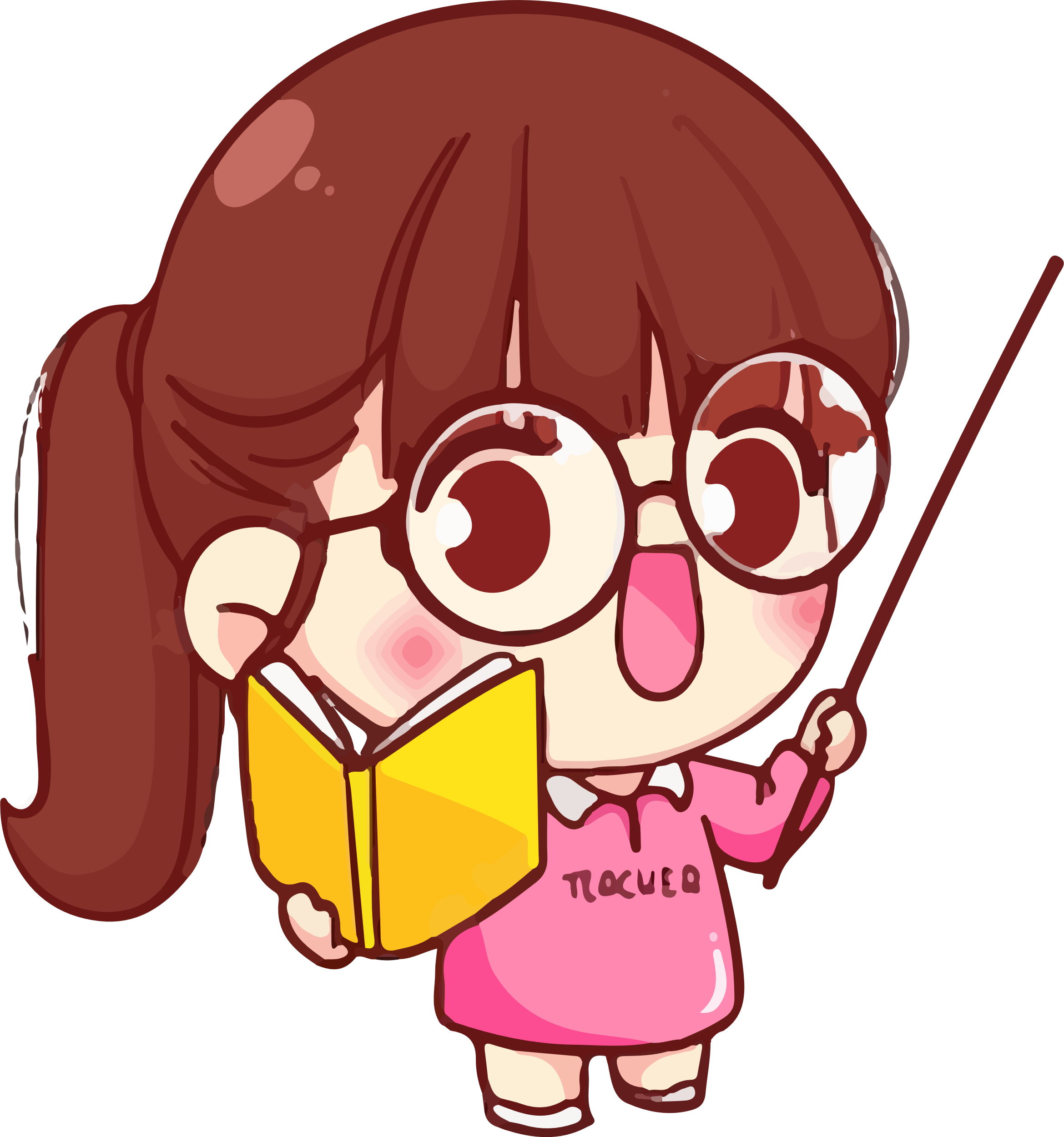 9 giờ 45 phút
hay
10 giờ kém 15 phút
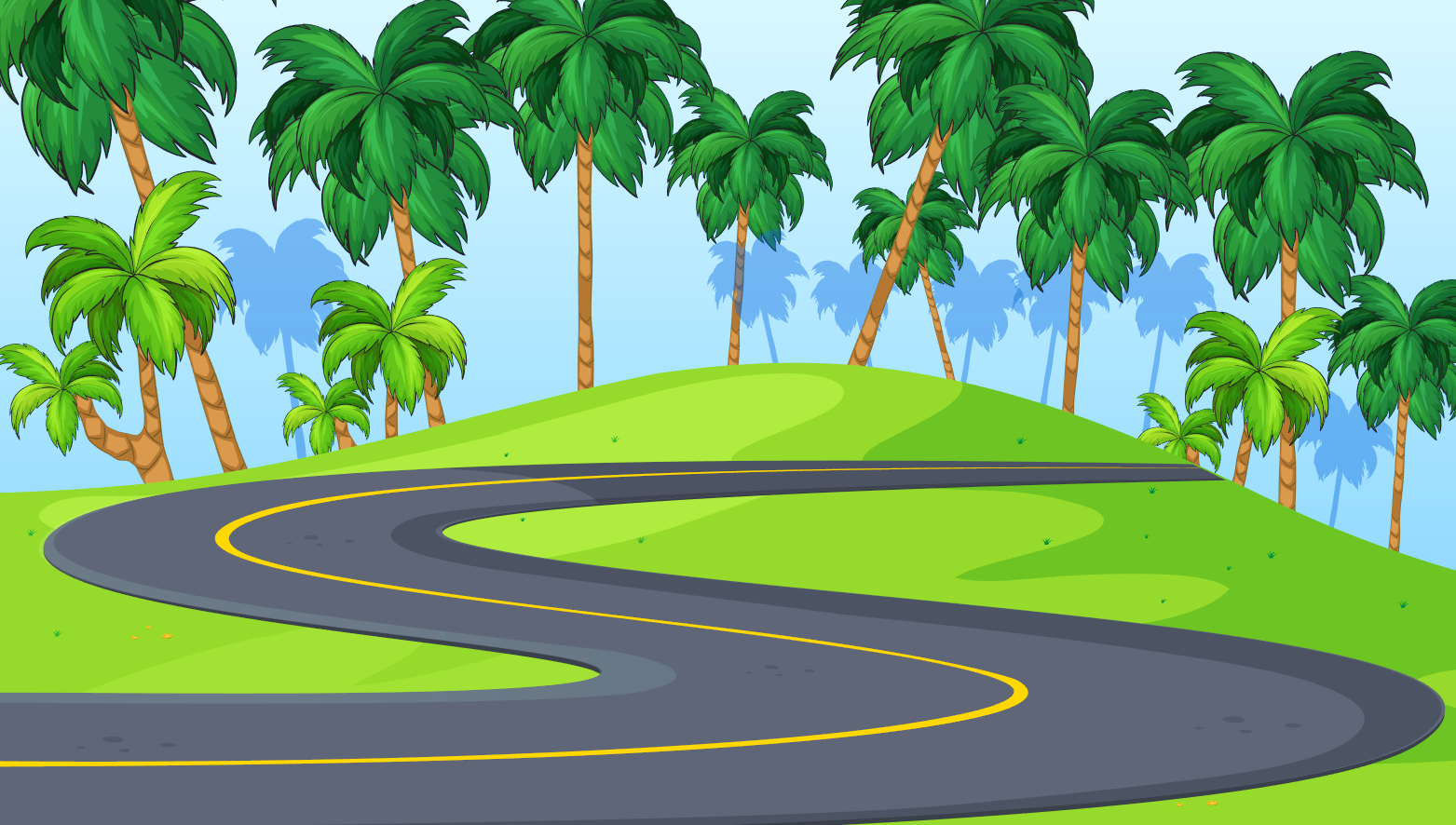 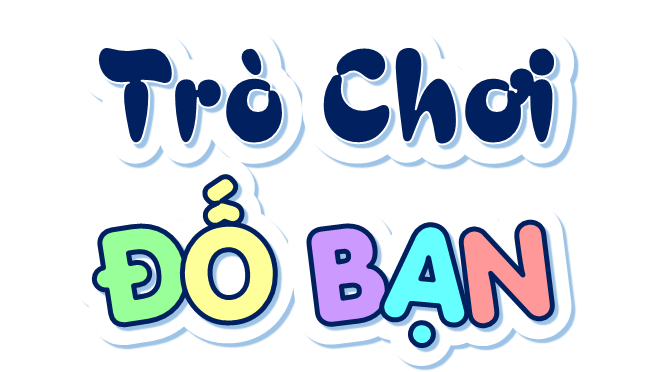 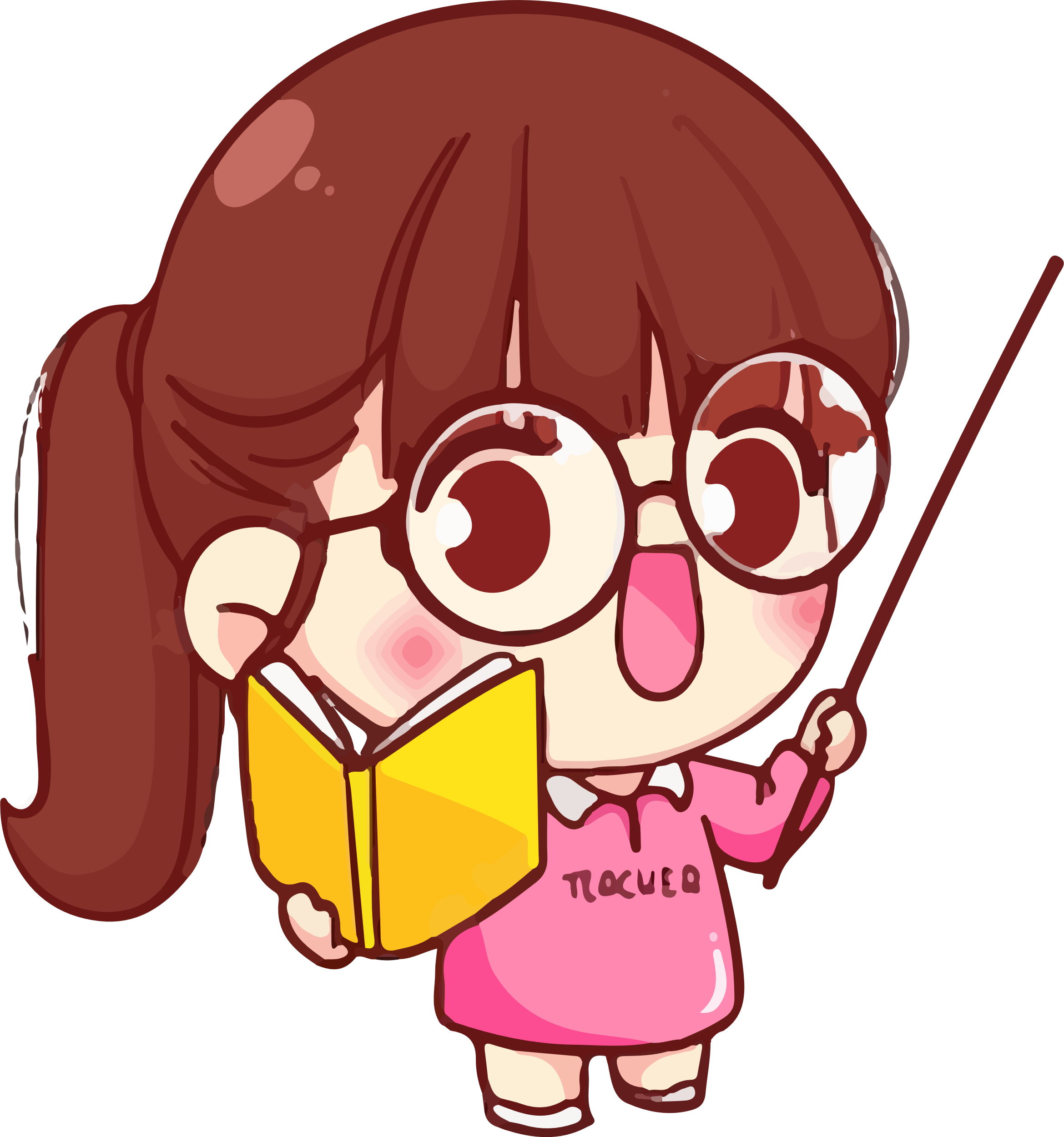 8 giờ 10 phút
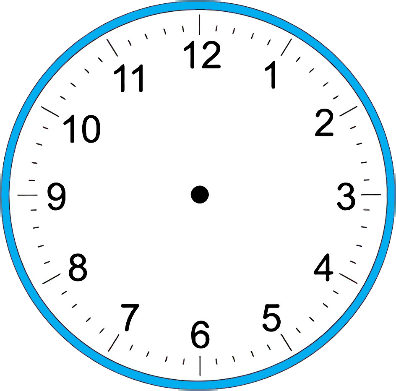 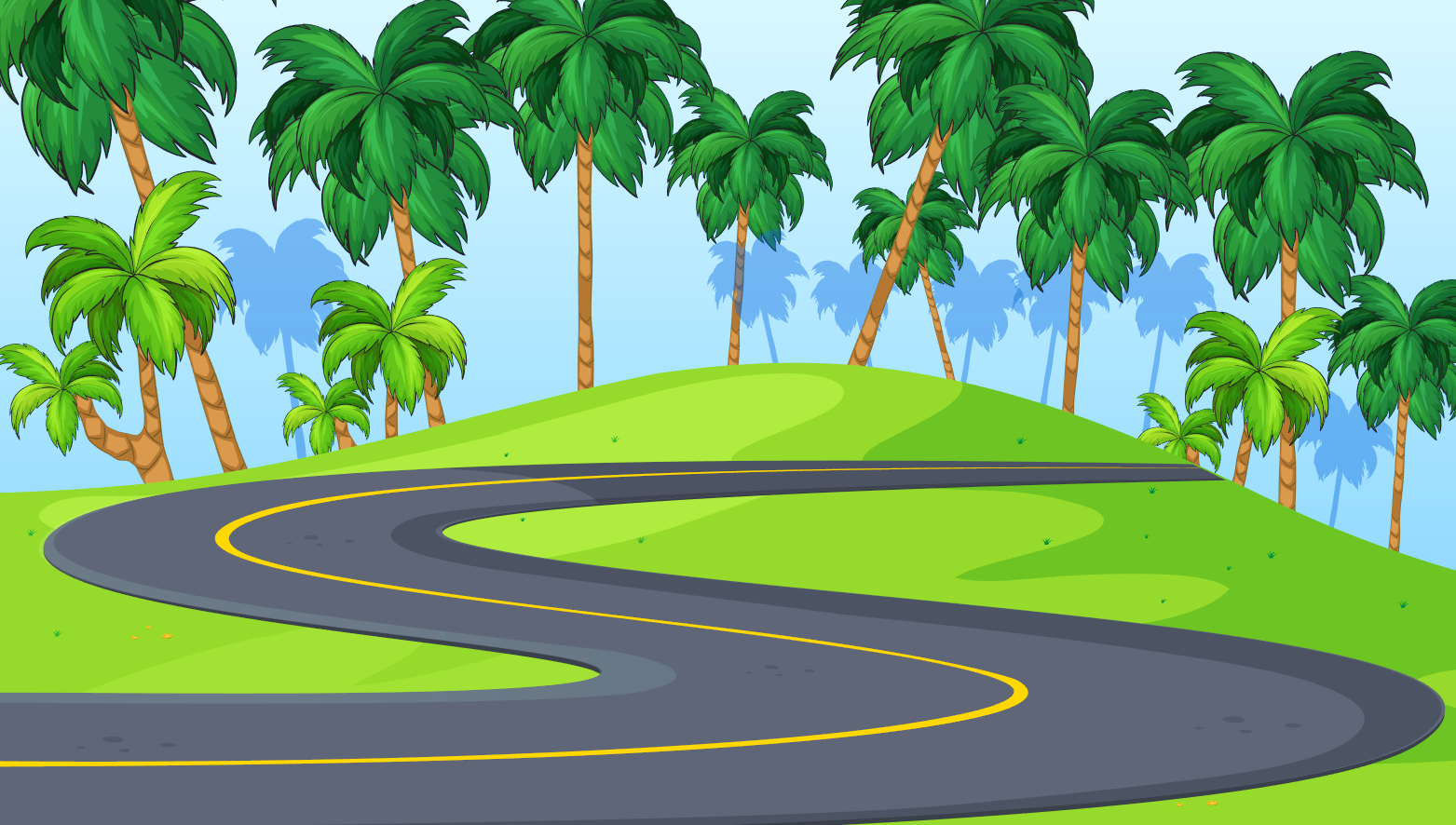 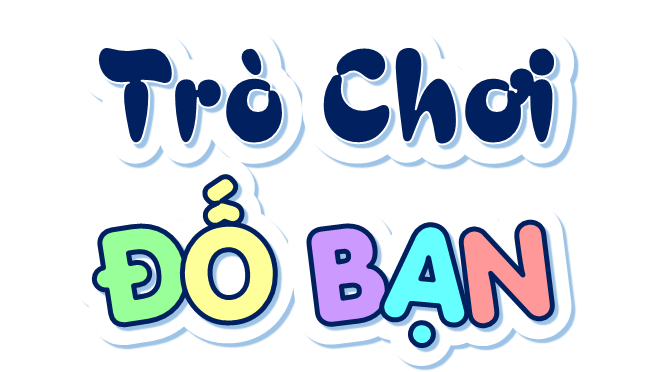 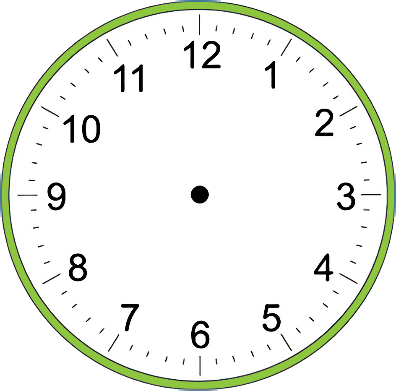 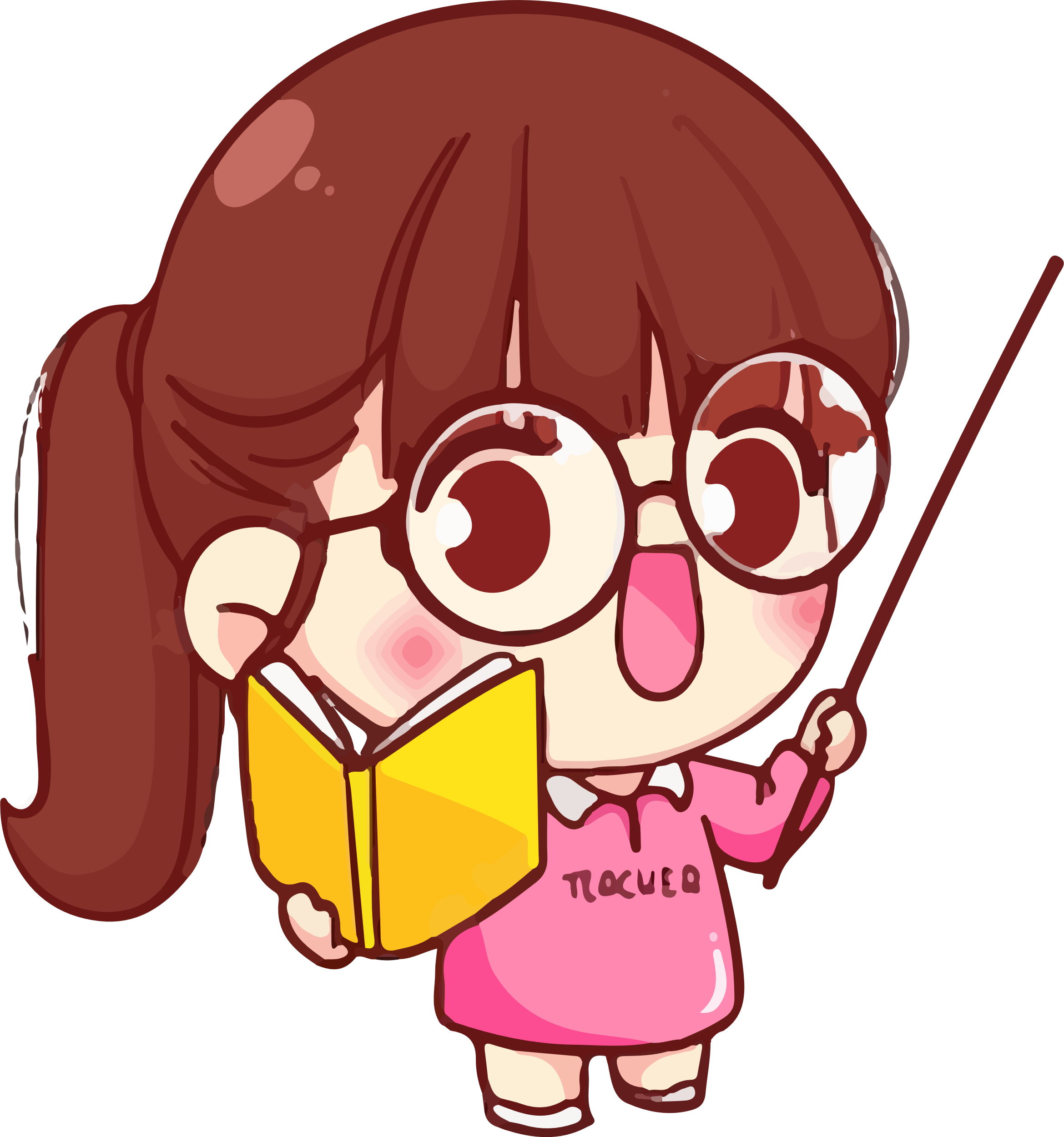 4 giờ
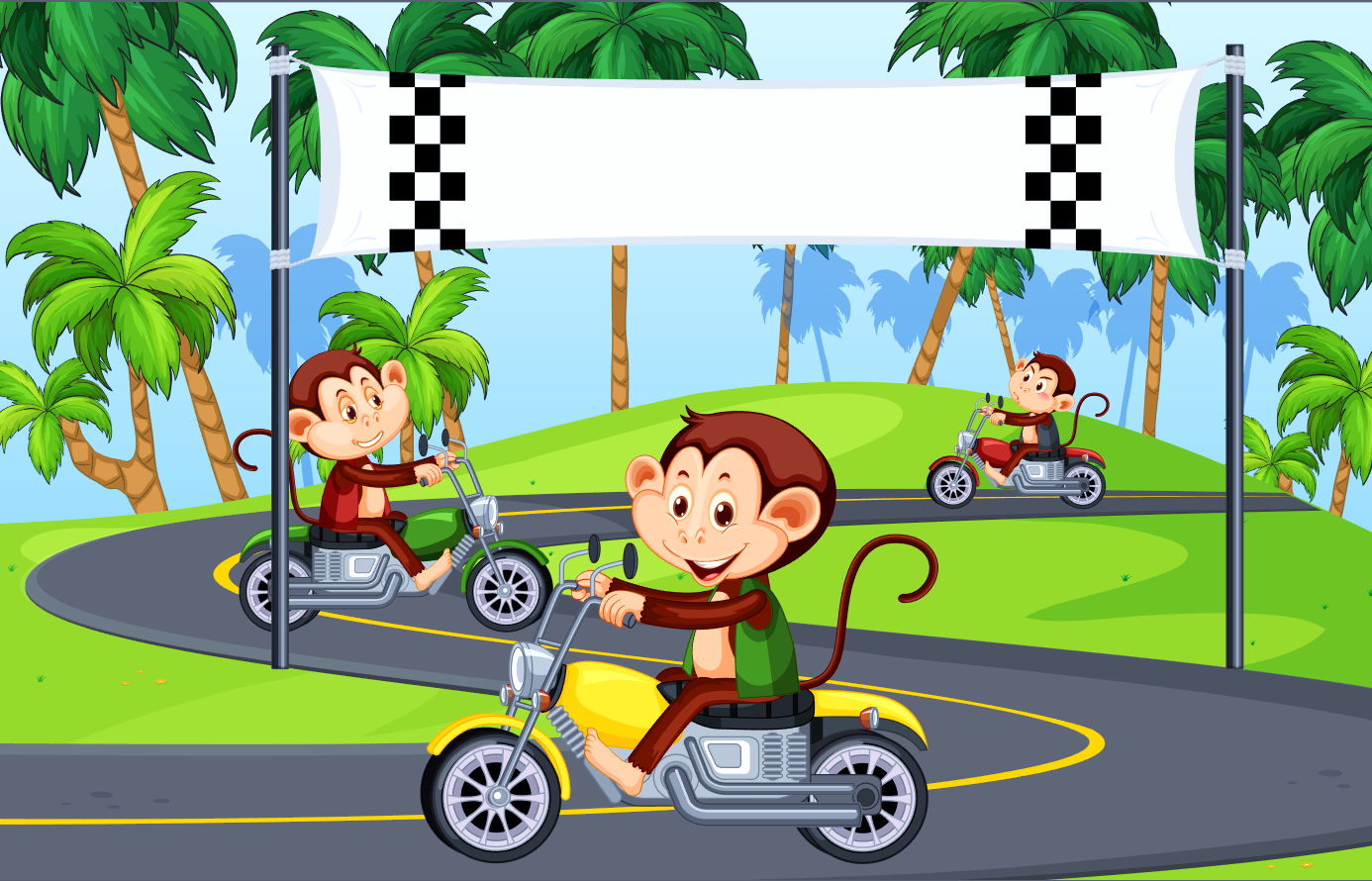 LUYỆN TẬP
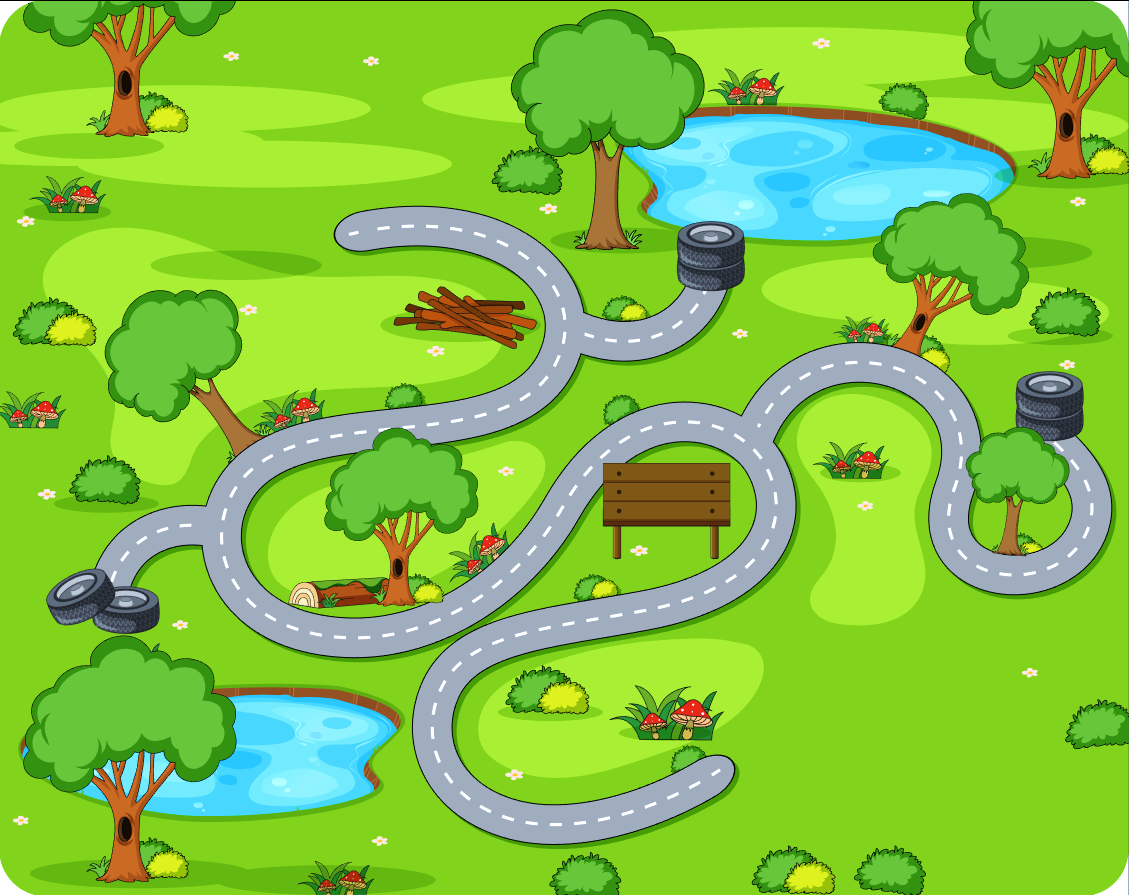 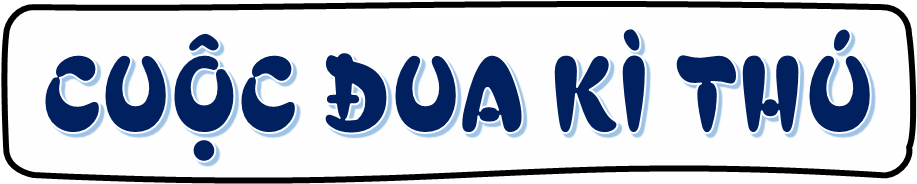 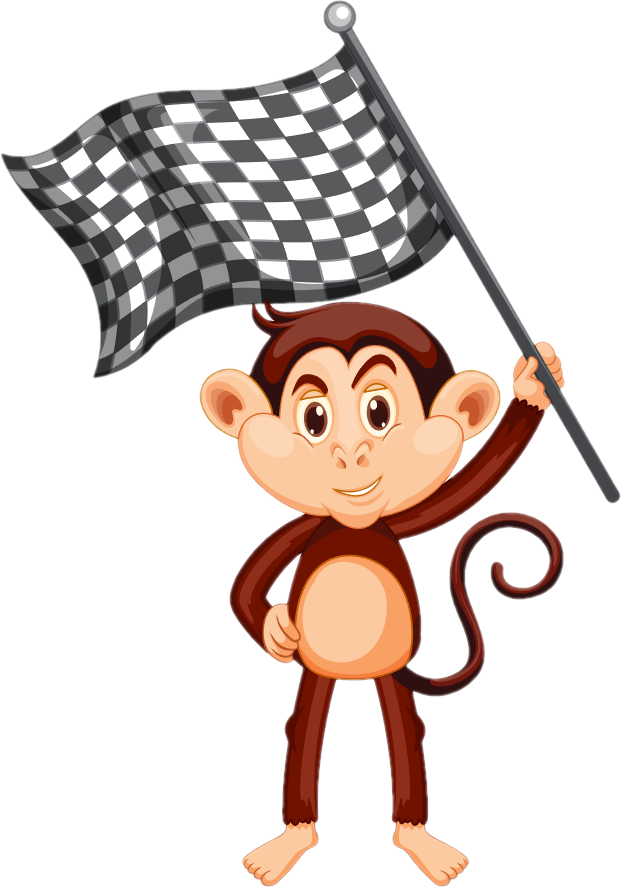 4
3
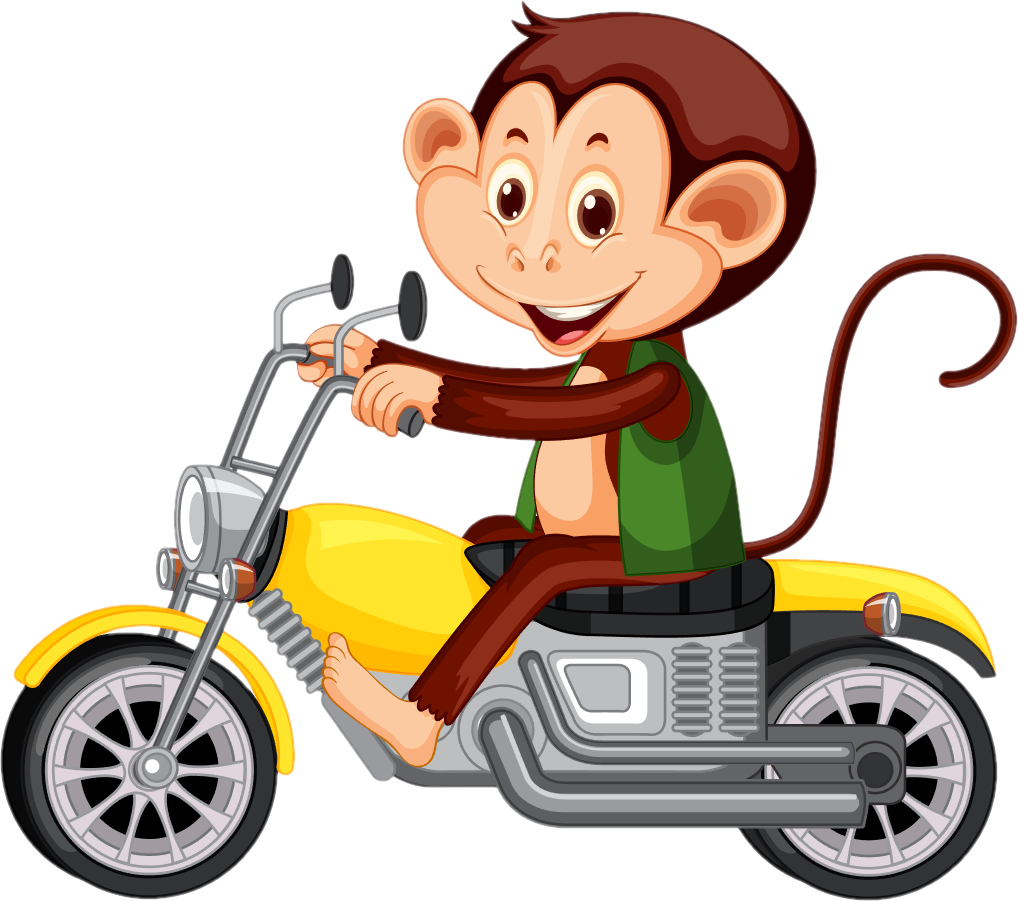 1
2
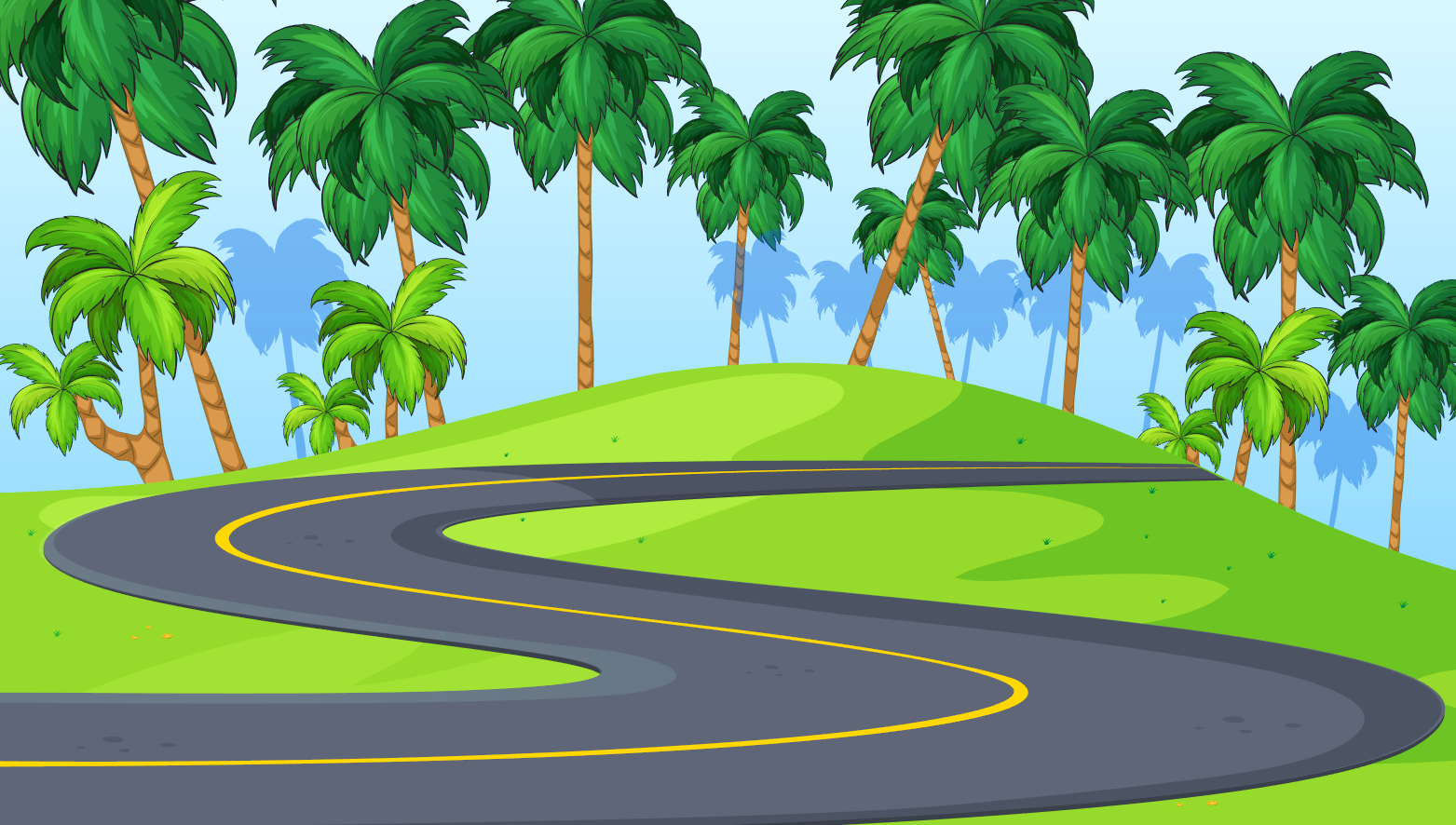 3
Xem đồng hồ và đọc giờ theo mẫu
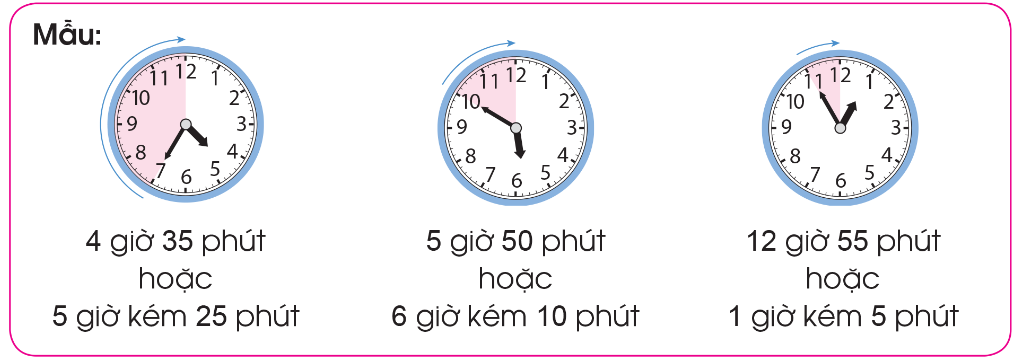 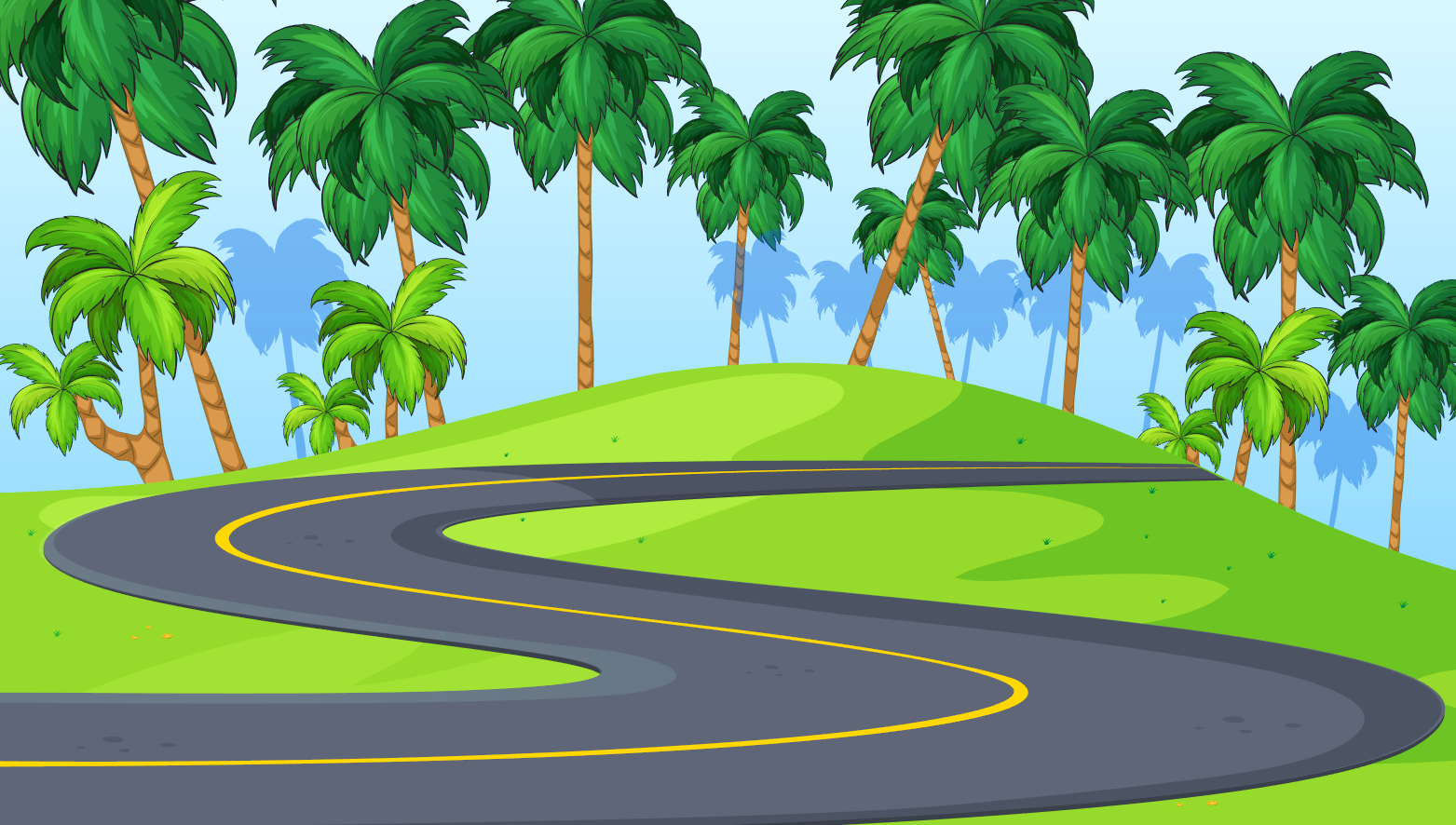 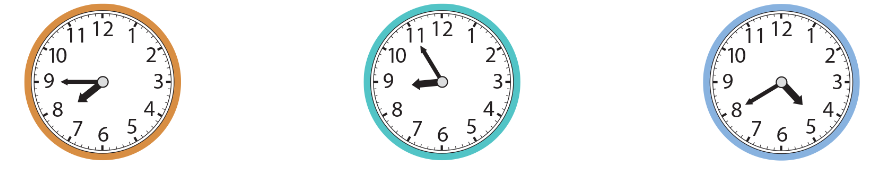 8 giờ 55 phút hay 9 giờ kém 5 phút.
4 giờ 40 phút hay 5 giờ kém 20 phút.
7 giờ 45 phút hay 8 giờ kém 15 phút.
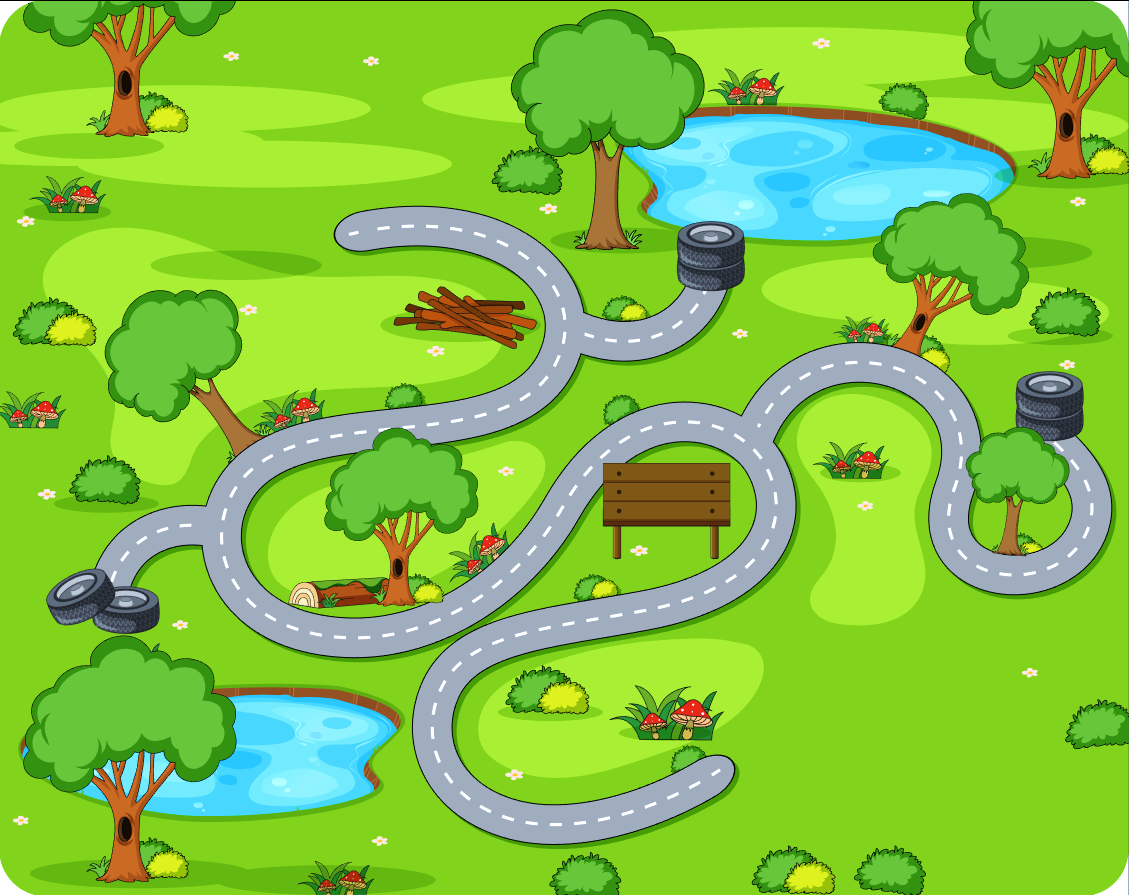 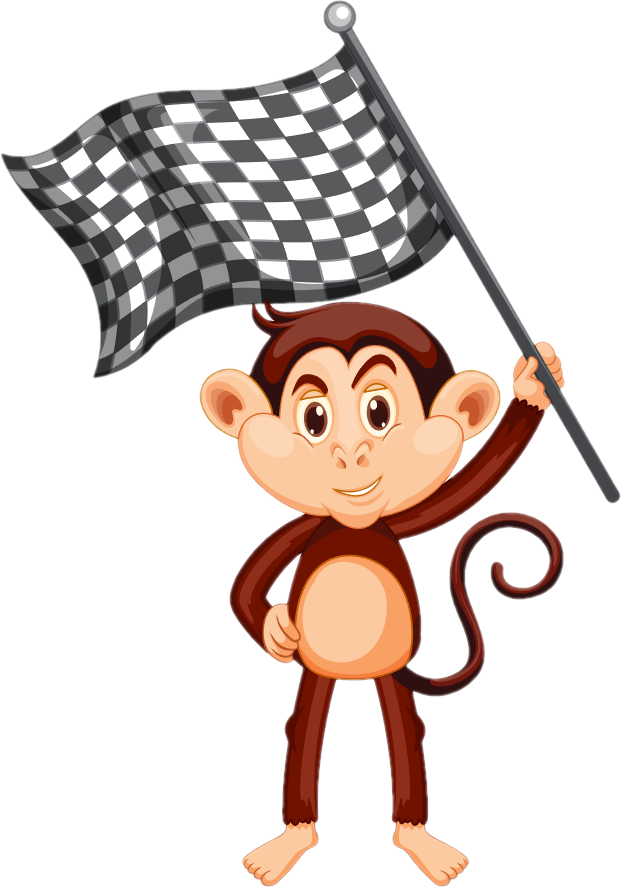 CUỘC ĐUA KÌ THÚ
4
3
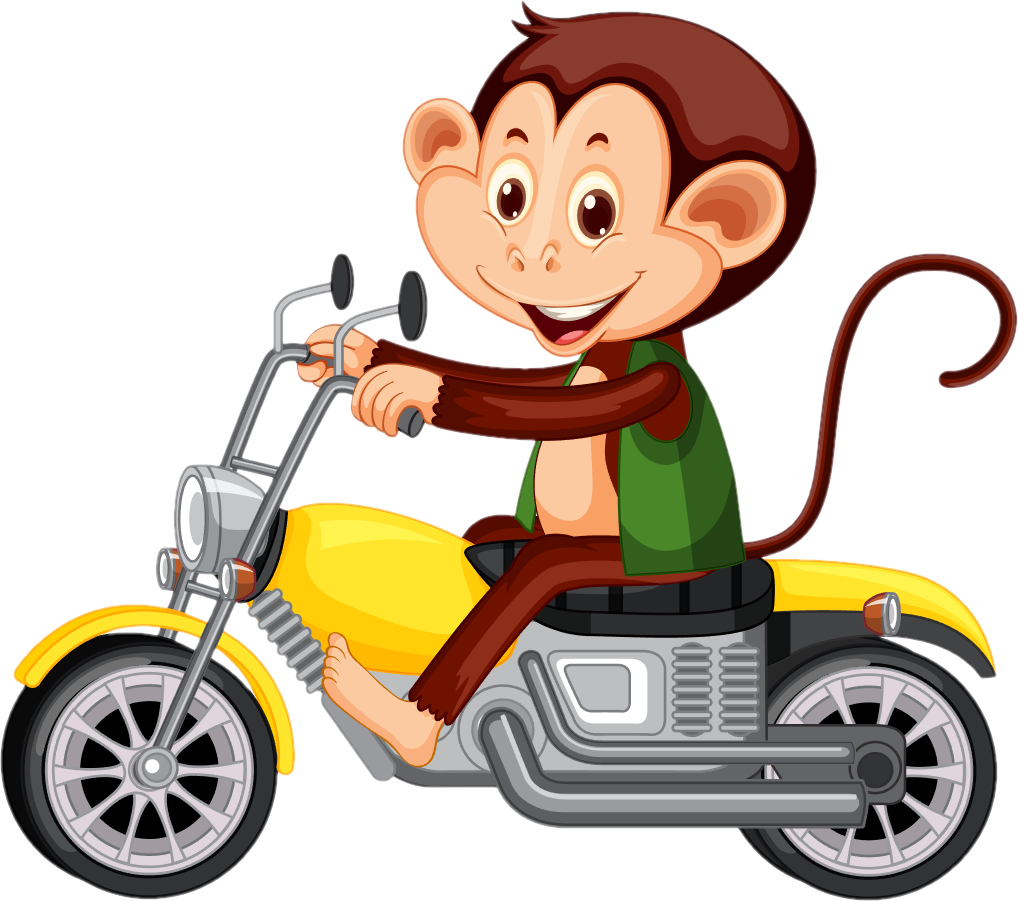 1
2
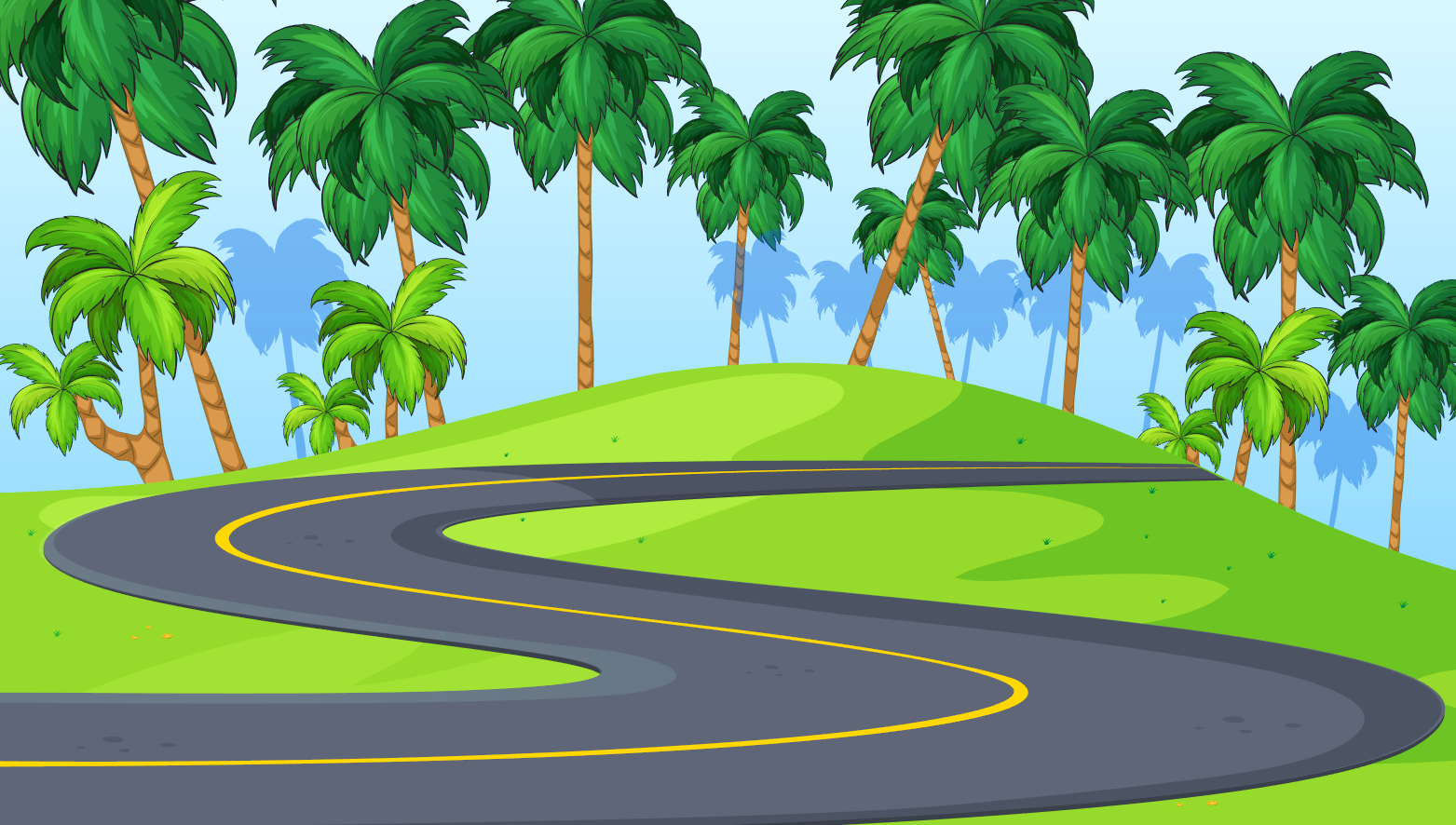 4
Mỗi đồng hồ sau chỉ thời gian tương ứng với cách đọc nào?
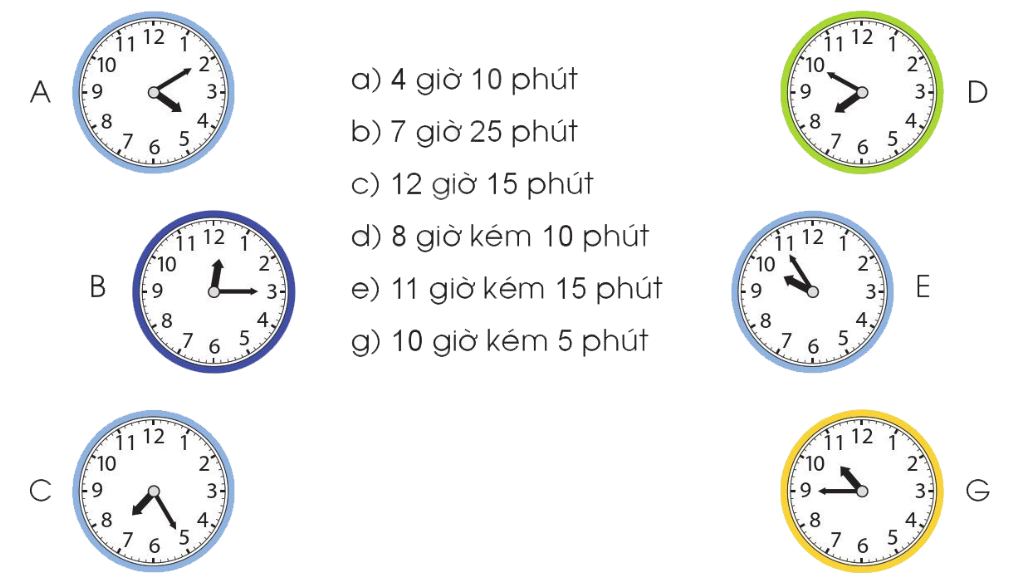 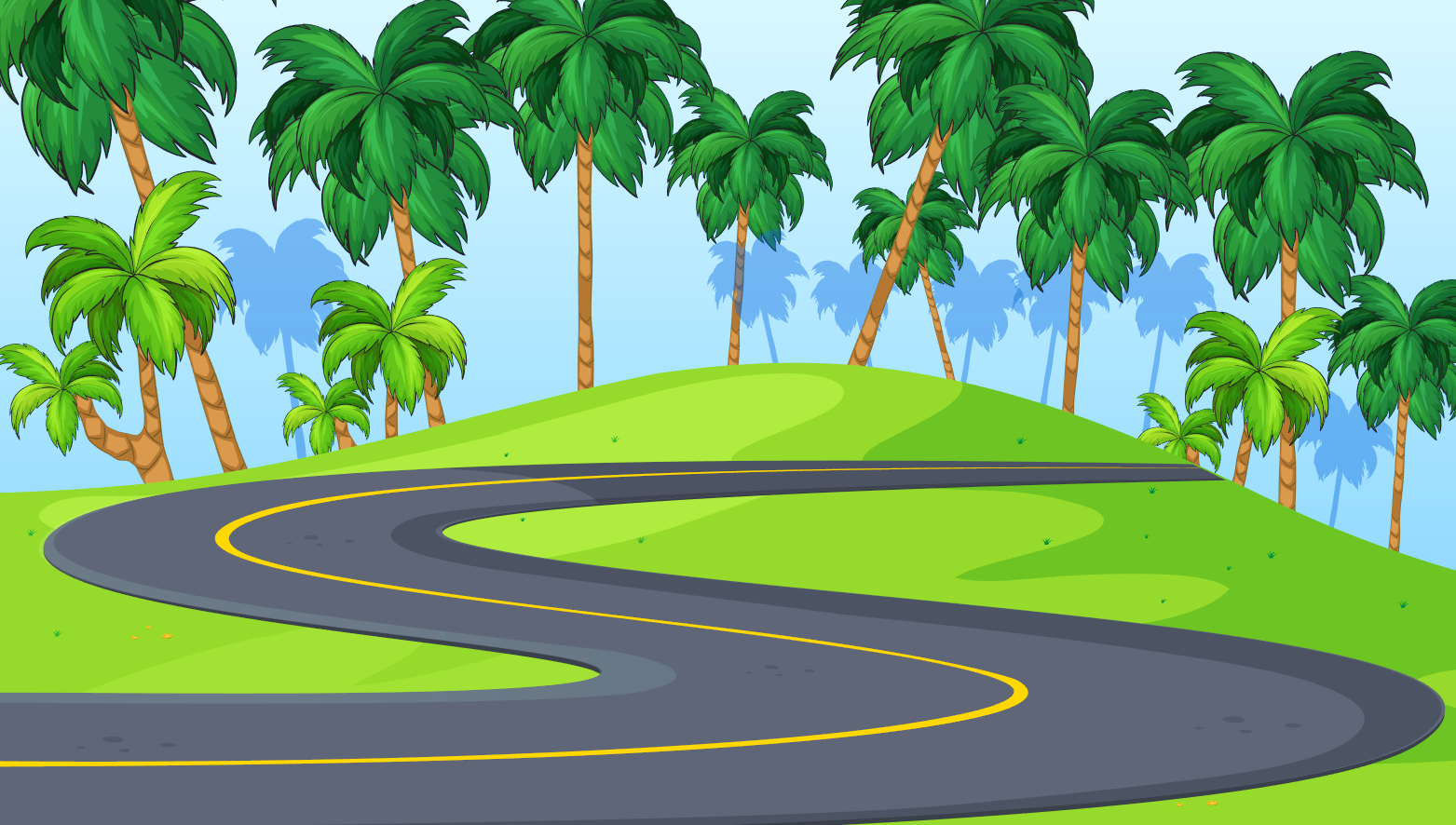 b)
Xem đồng hồ và đọc giờ
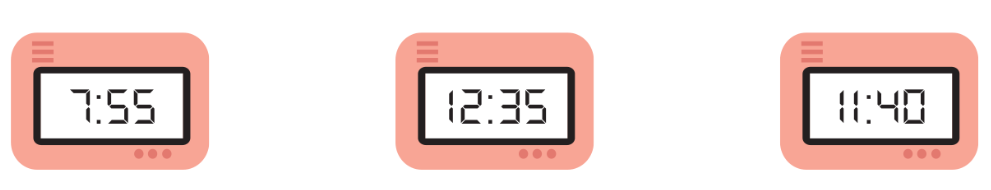 7 giờ 55 phút
8 giờ kém 5 phút
11 giờ 40 phút
12 giờ kém 20 phút
12 giờ 35 phút
1 giờ kém 25 phút
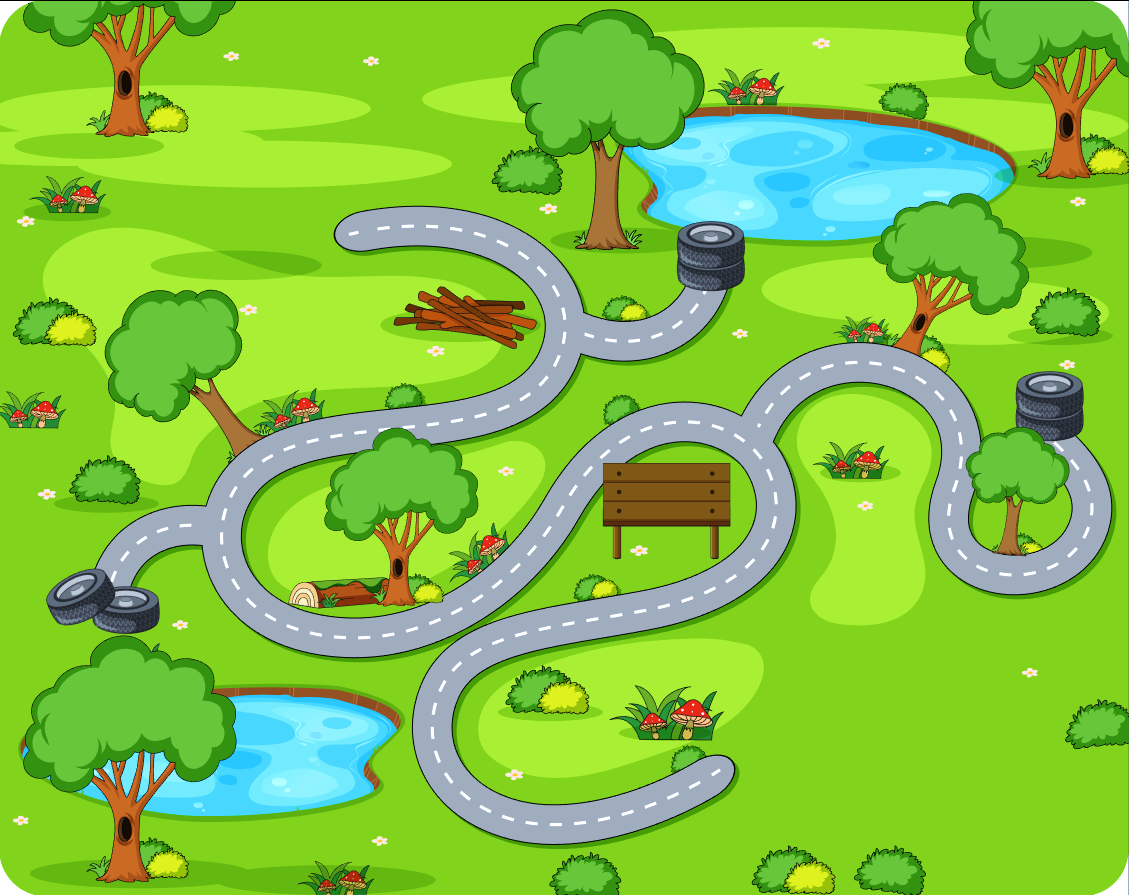 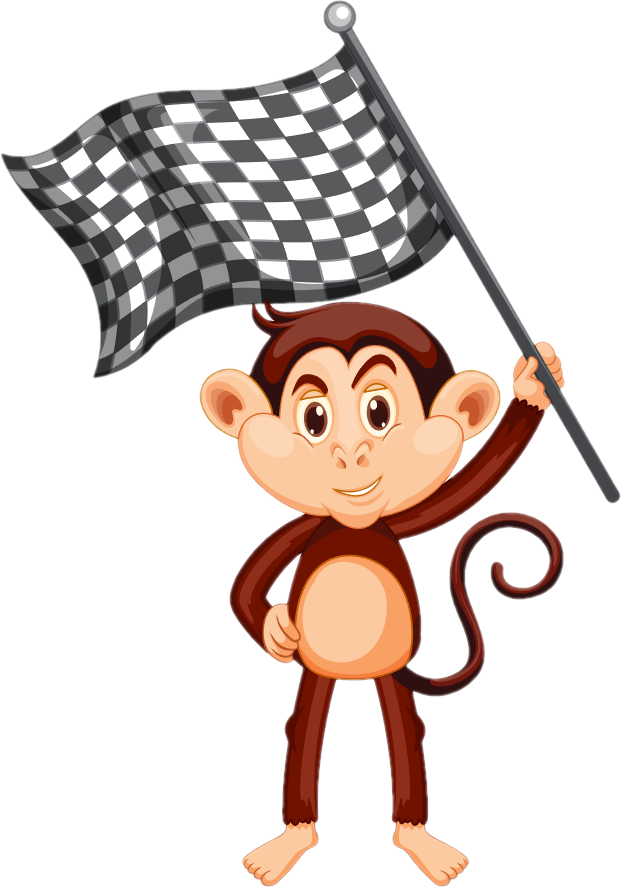 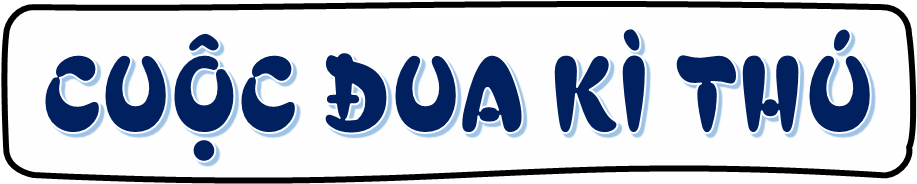 4
3
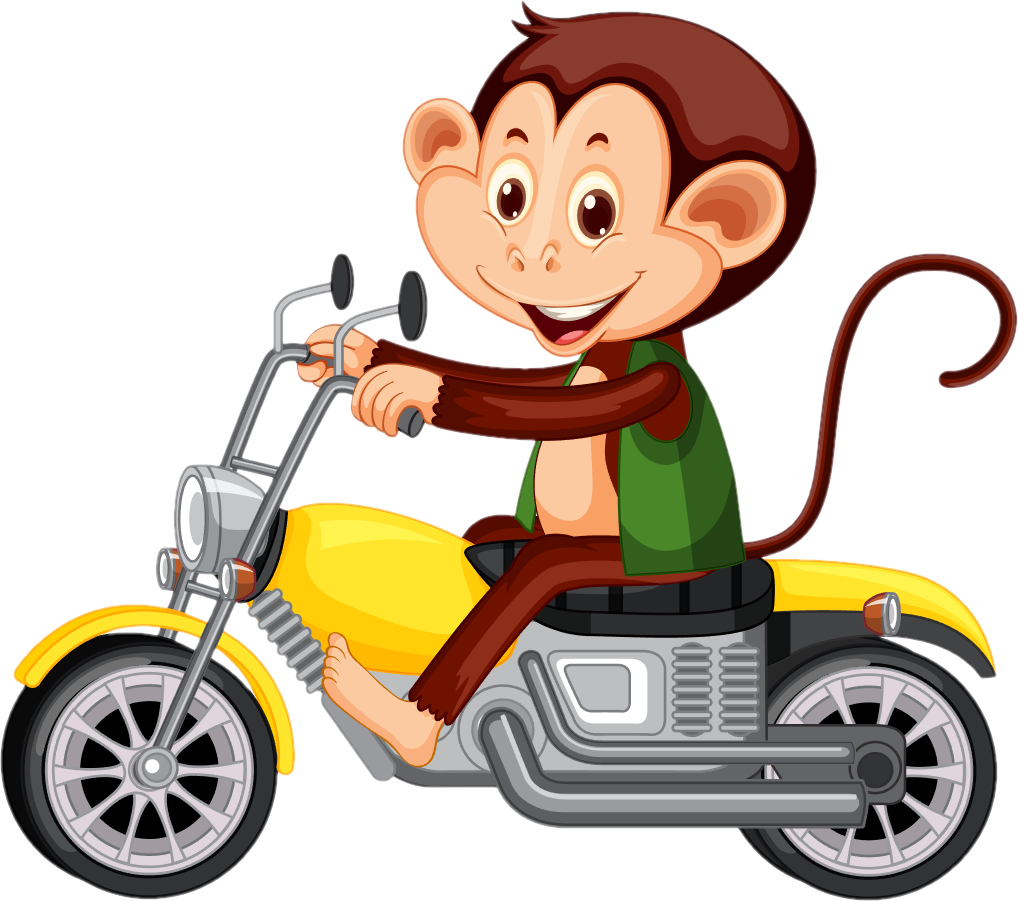 2
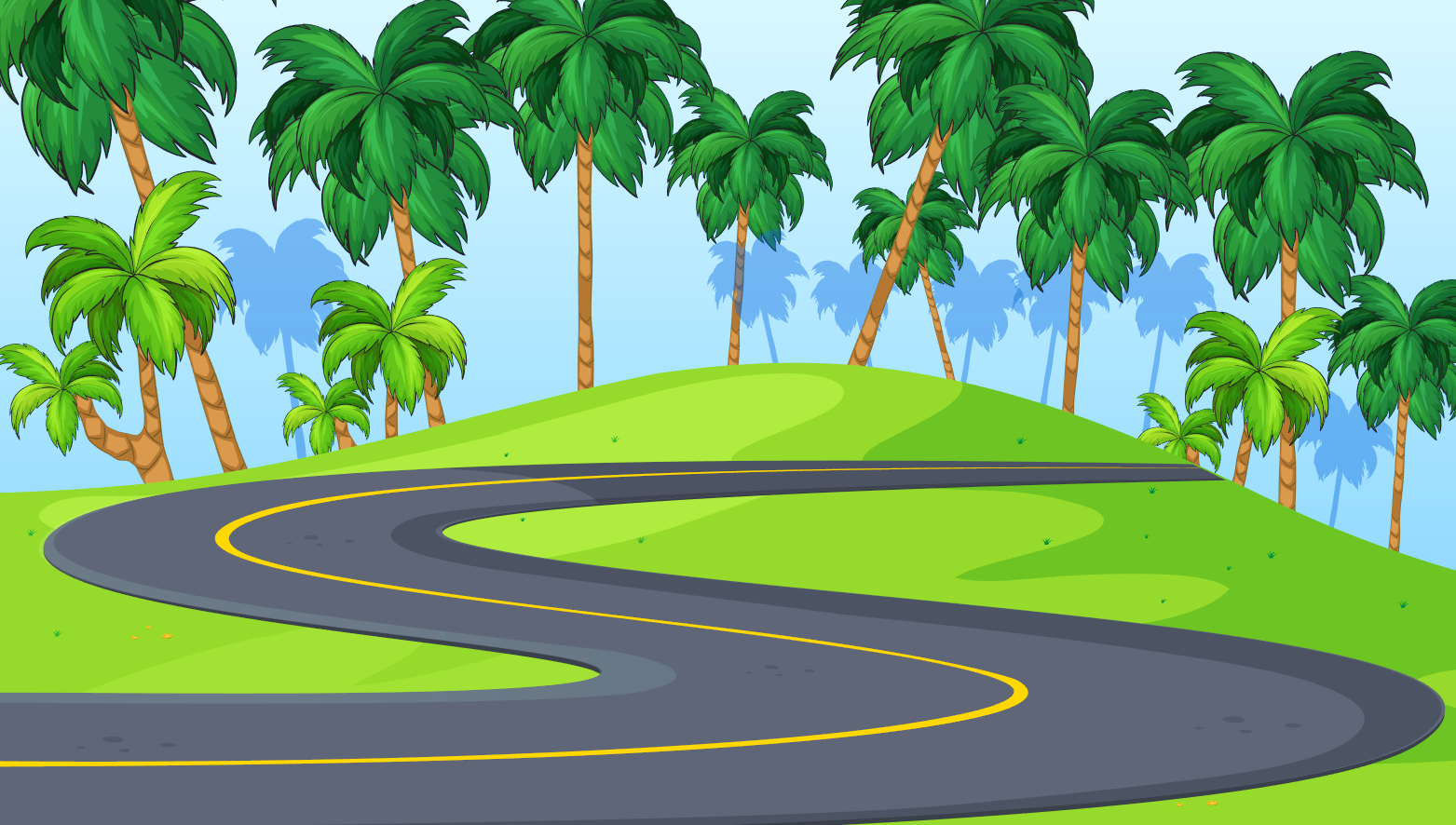 Nói về hoạt động và thời gian diễn ra hoạt động đó ở mỗi bức tranh
5
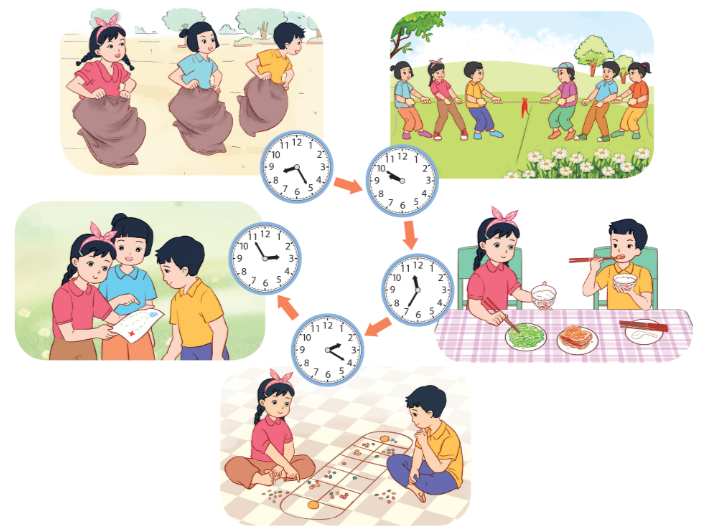 Chơi kéo co lúc 9 giờ 50 phút hay 10 giờ kém 10 phút.
Nhảy bao bố lúc 8 giờ 25 phút.
Ăn trưa lúc 11 giờ 35 phút hay 12 giờ kém 25 phút.
Truy tìm kho báu lúc 2 giờ 55 phút hay 3 giờ kém 5 phút.
Chơi ô ăn quan lúc 2 giờ 20 phút.
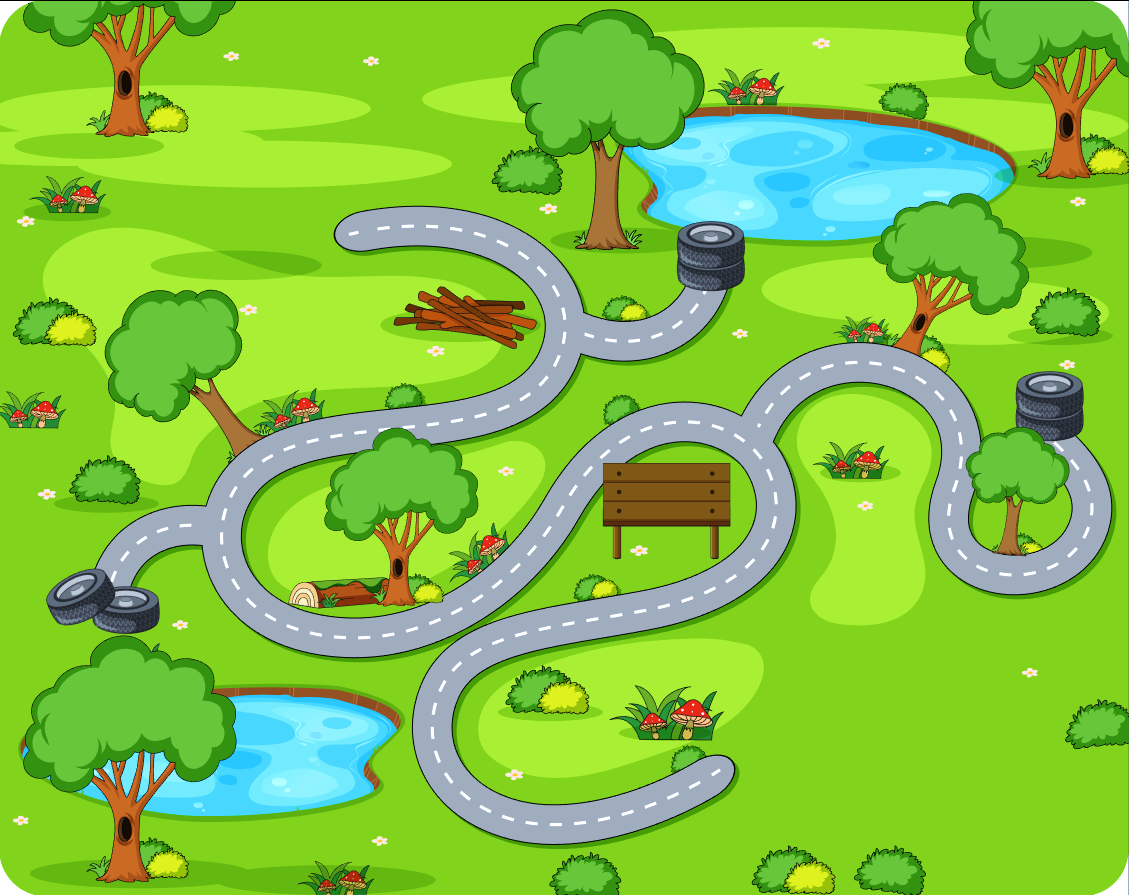 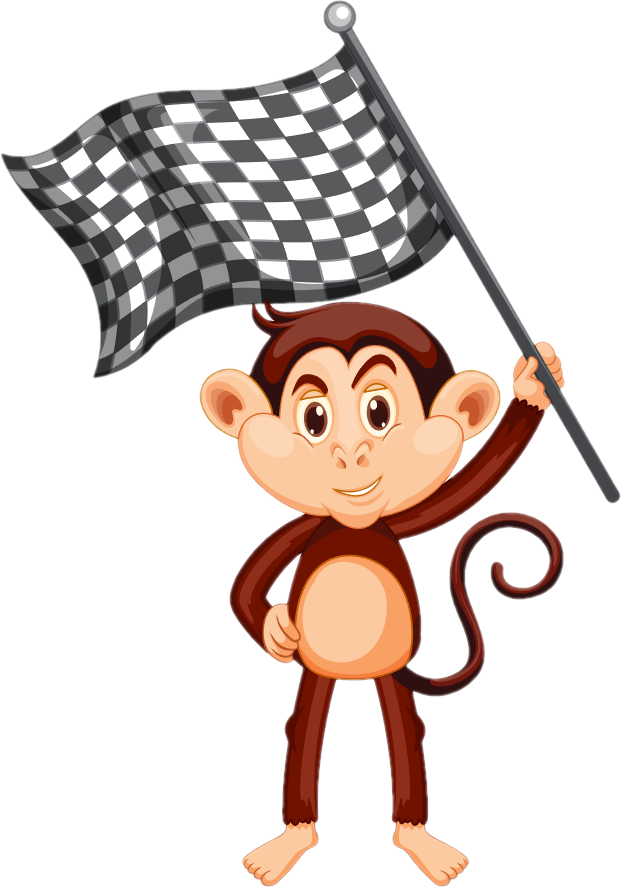 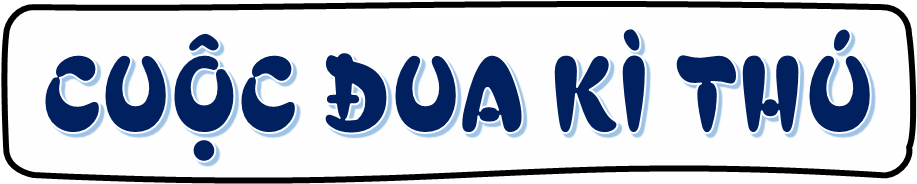 4
3
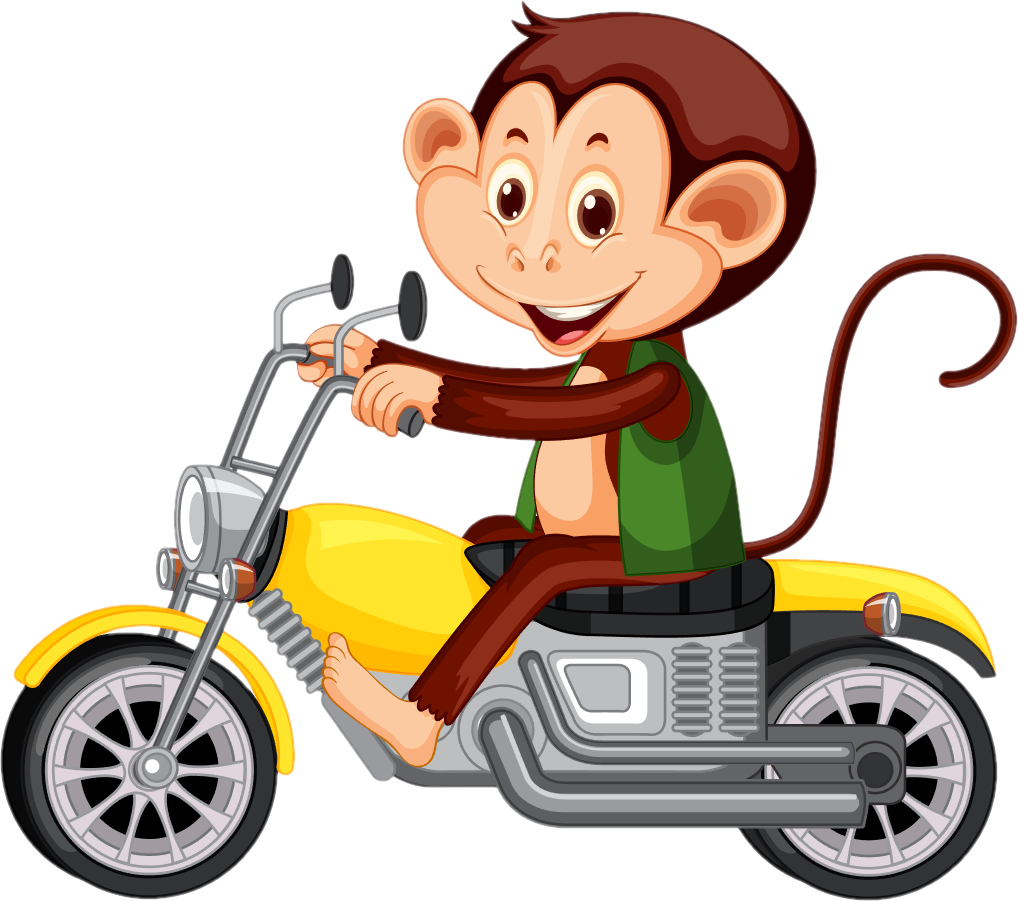 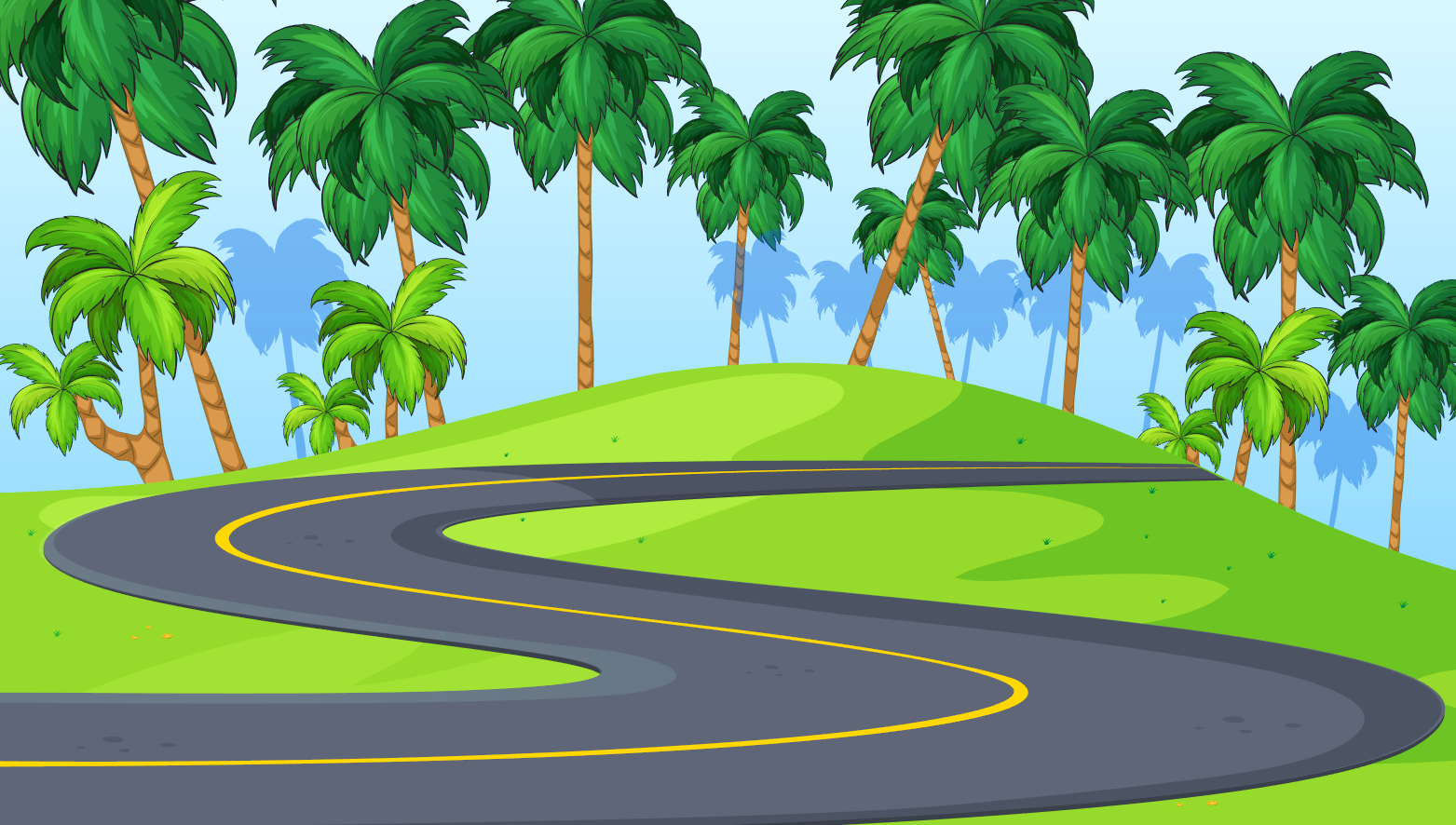 4
b) Bạn Nam muốn ghi lại thời gian tương ứng với mỗi hoạt động ở câu a, em hãy chỉ dẫn giúp bạn Nam.
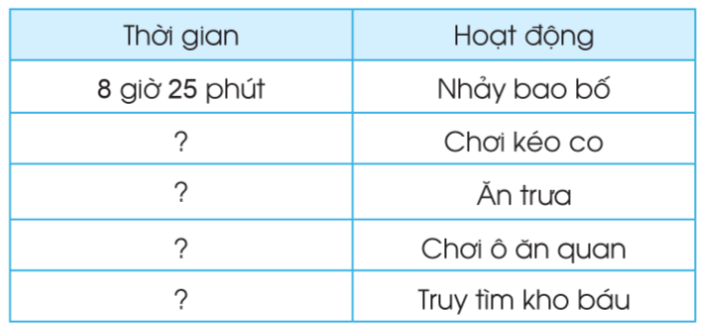 9 giờ 50 phút
11 giờ 35 phút
2 giờ 20 phút
2 giờ 55 phút
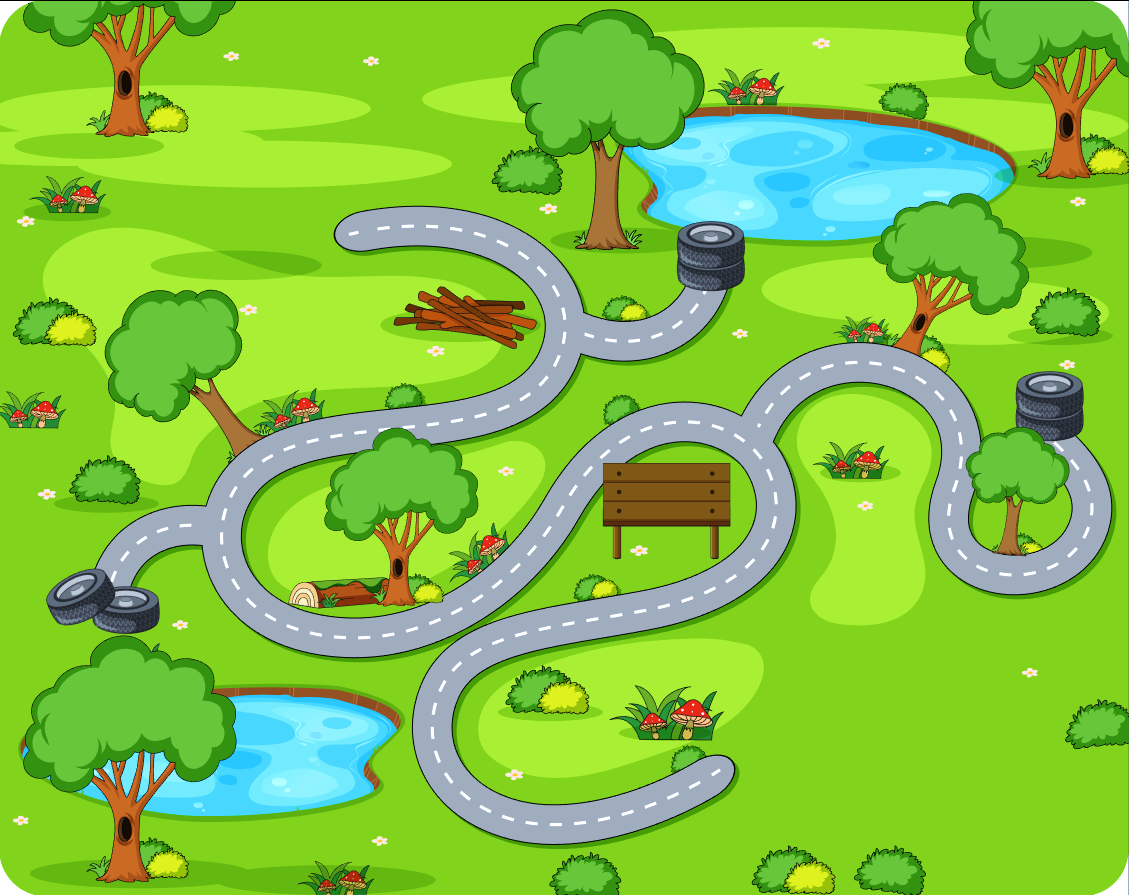 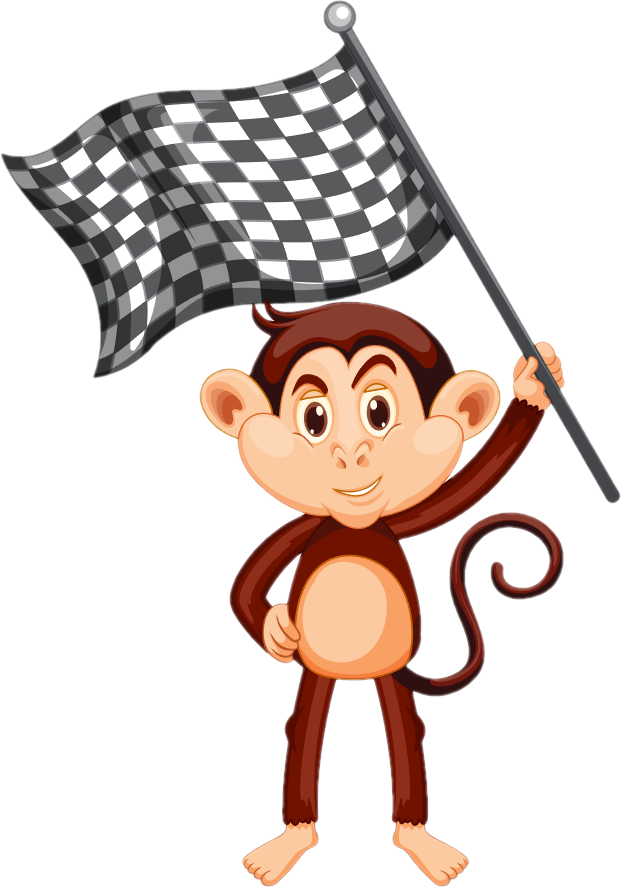 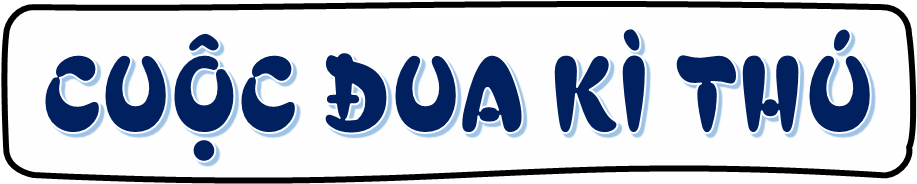 4
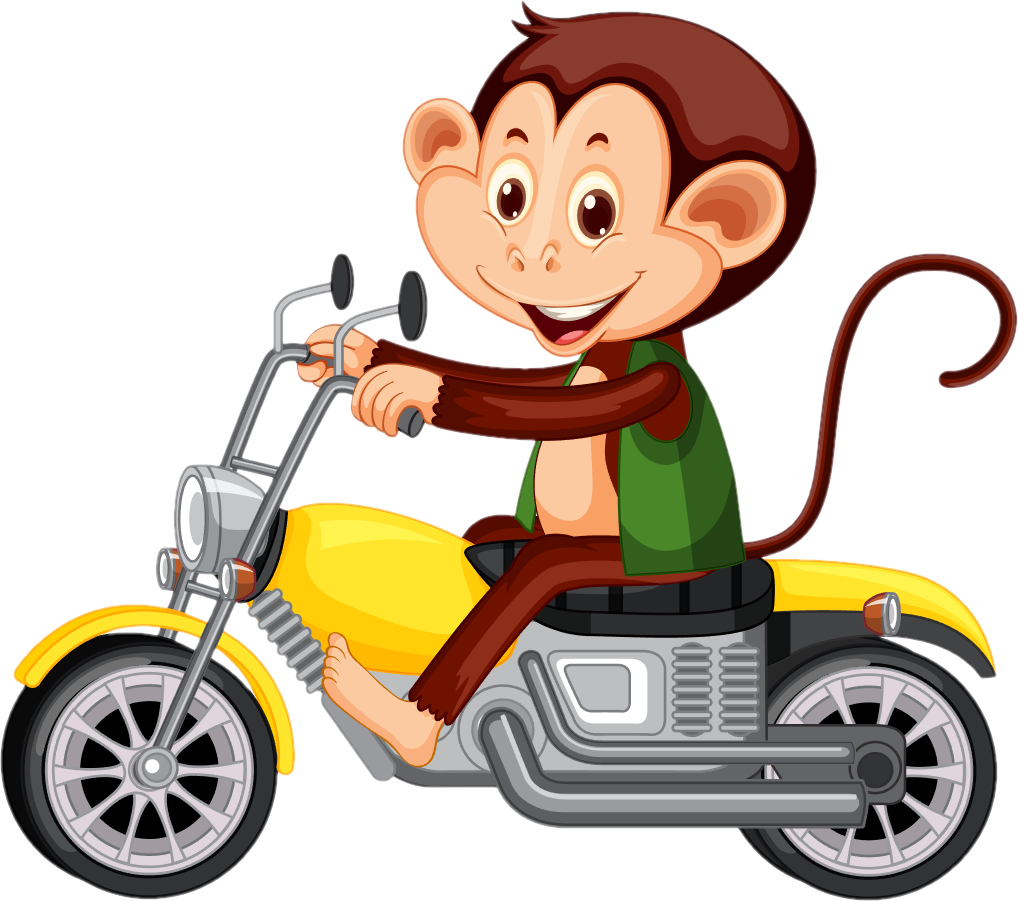 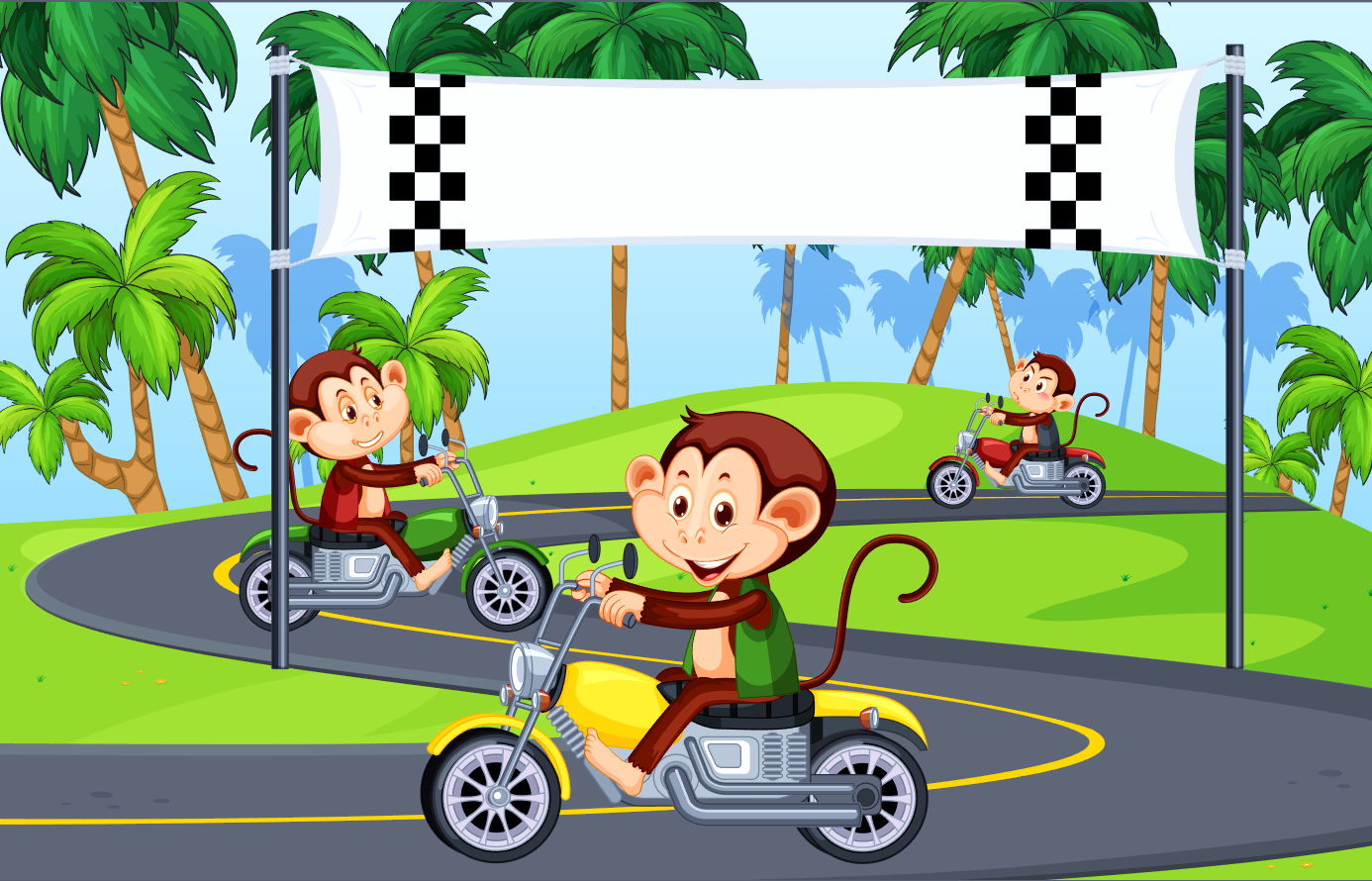 CỦNG CỐ
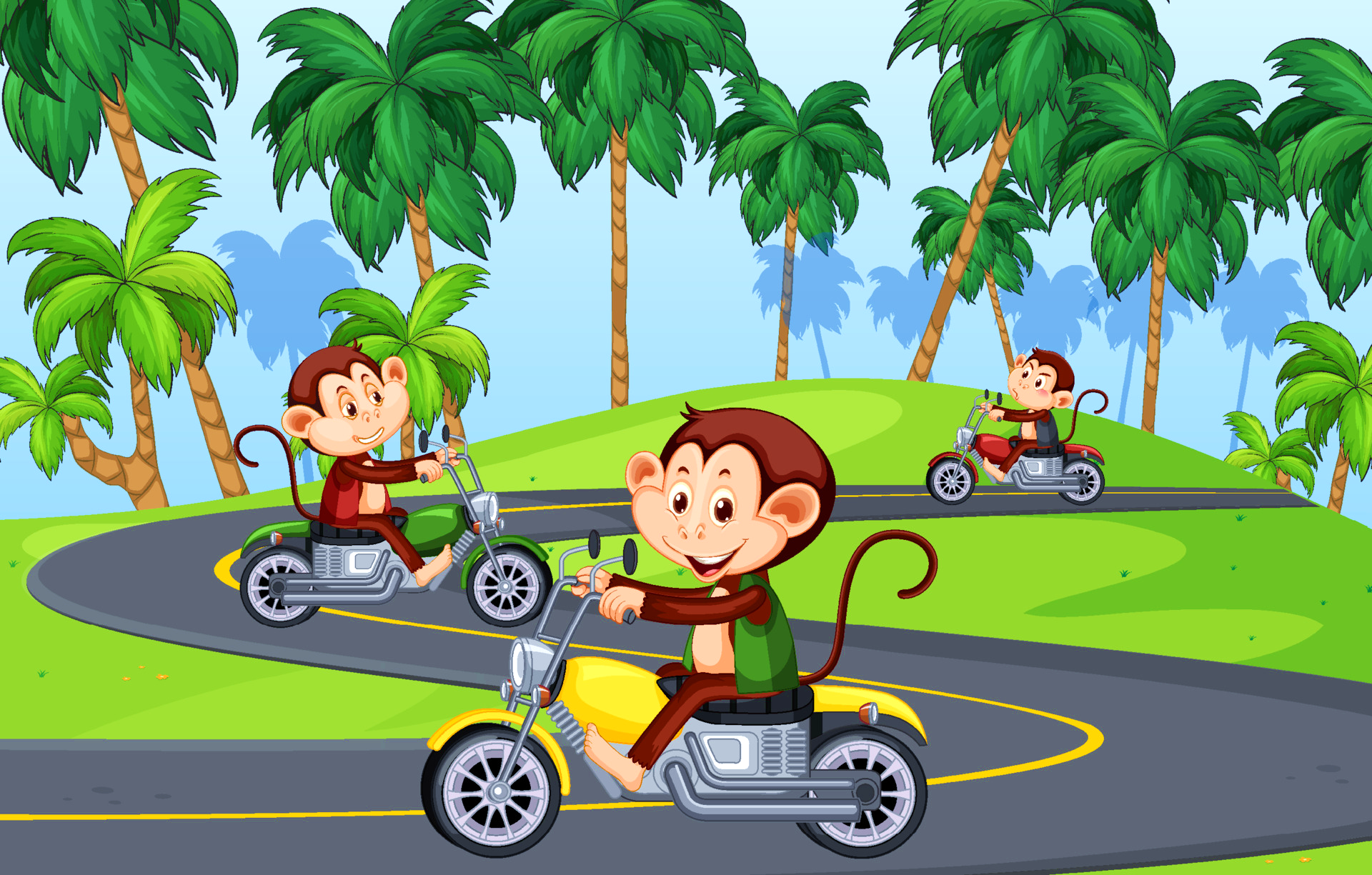 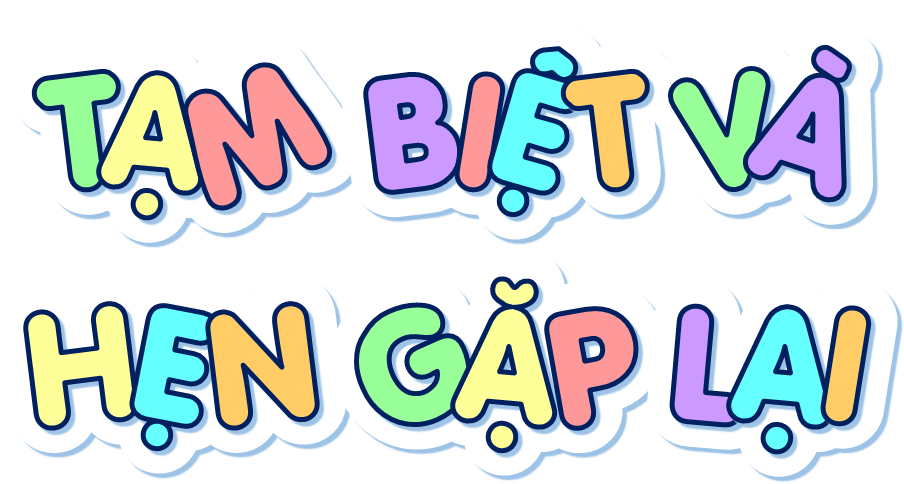